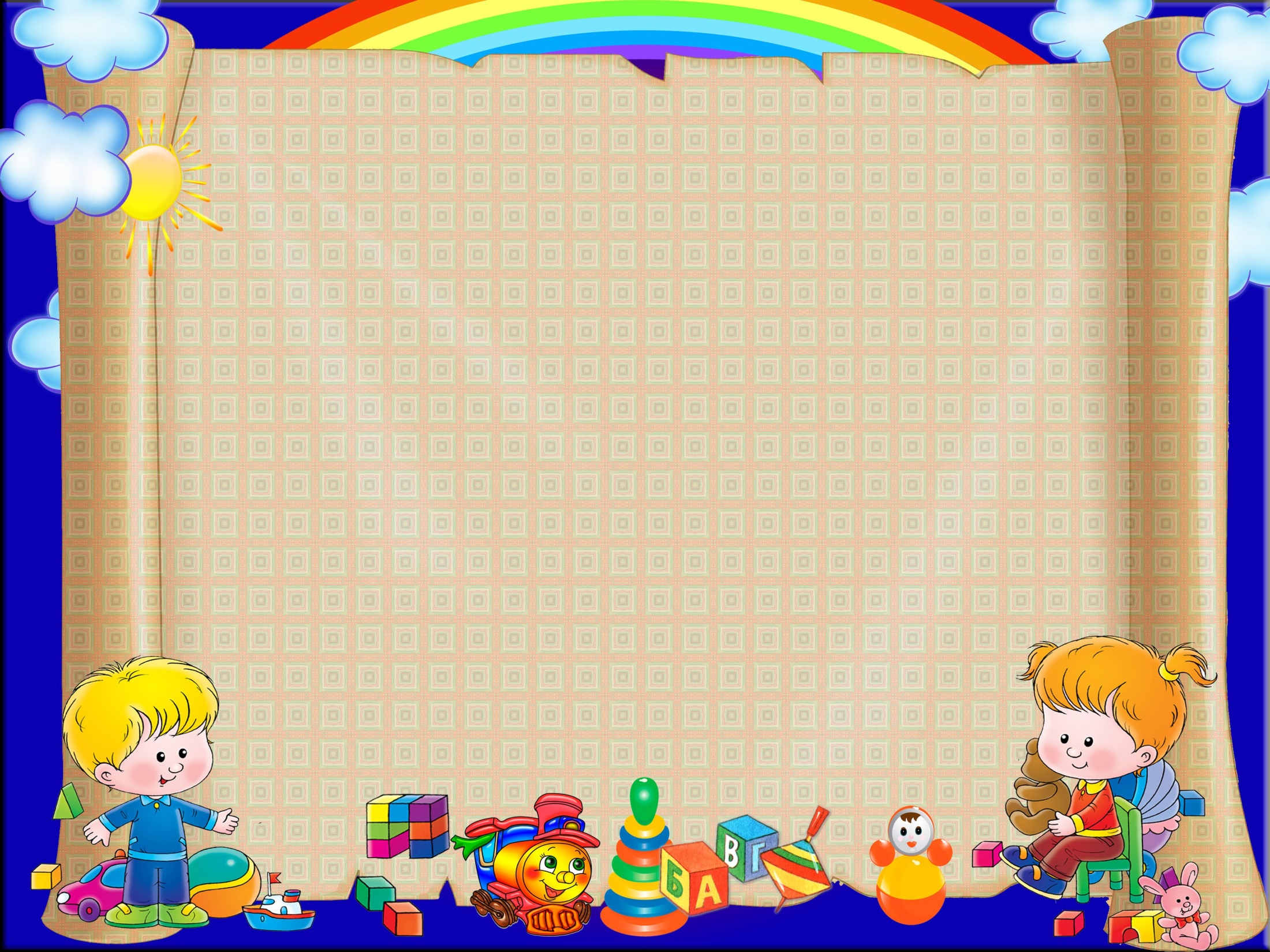 Коррекция речевых недостатков у детей старшего дошкольного возраста посредством лего-конструирования
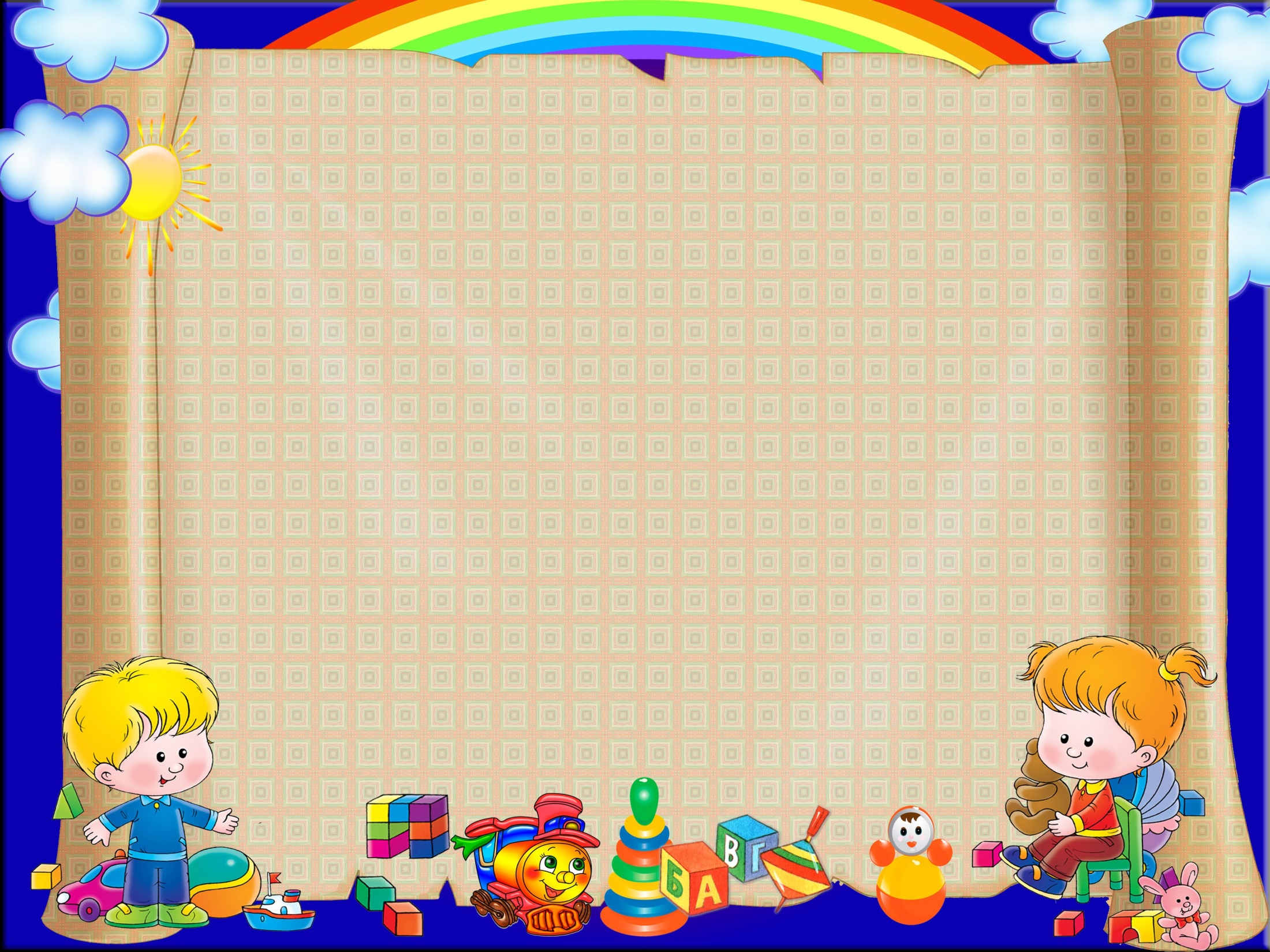 «Речь – это канал развития интеллекта…чем раньше будет усвоен язык, тем легче и полнее будут усваиваться знания» – писал Н.И.Жинкин
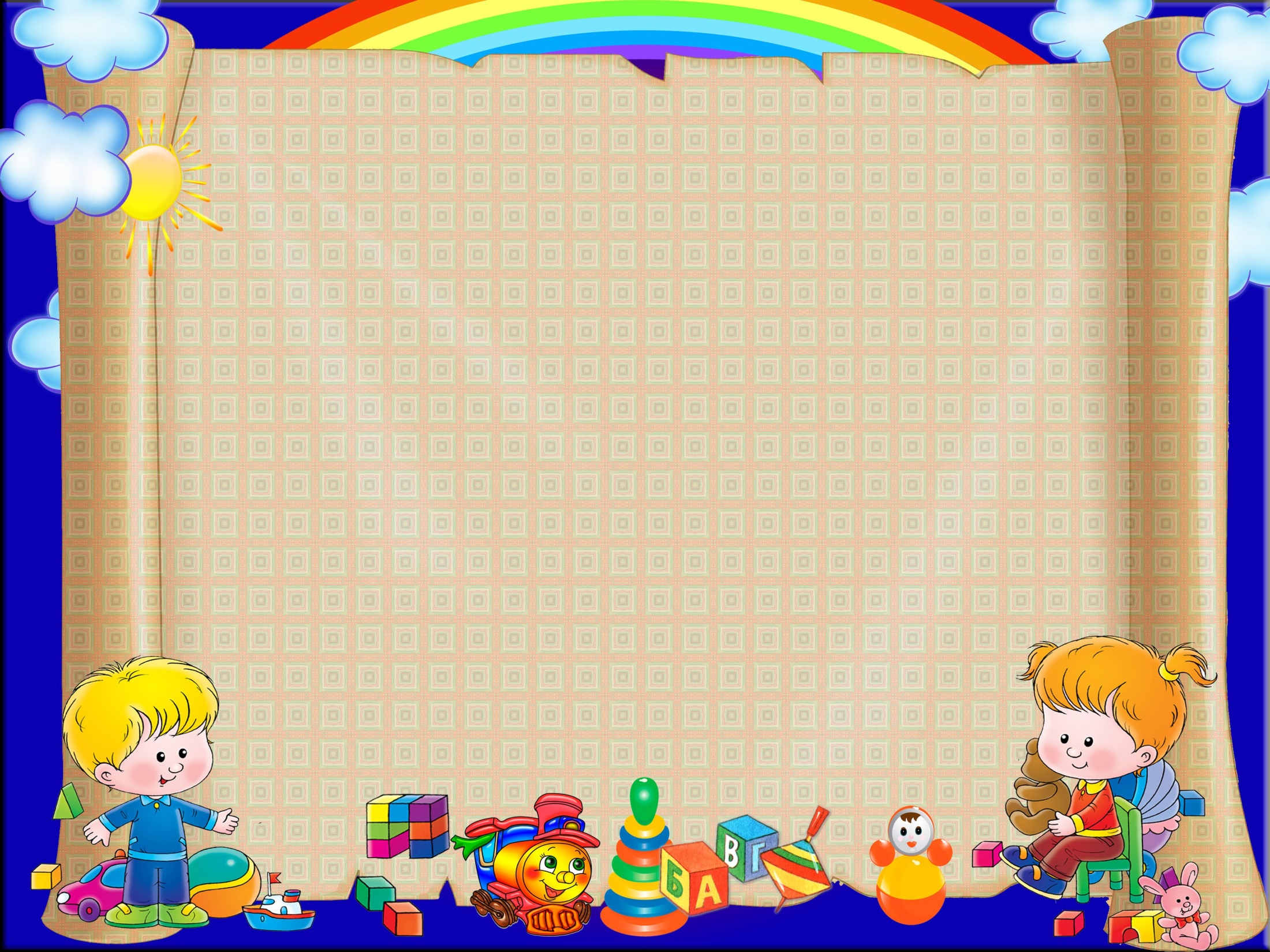 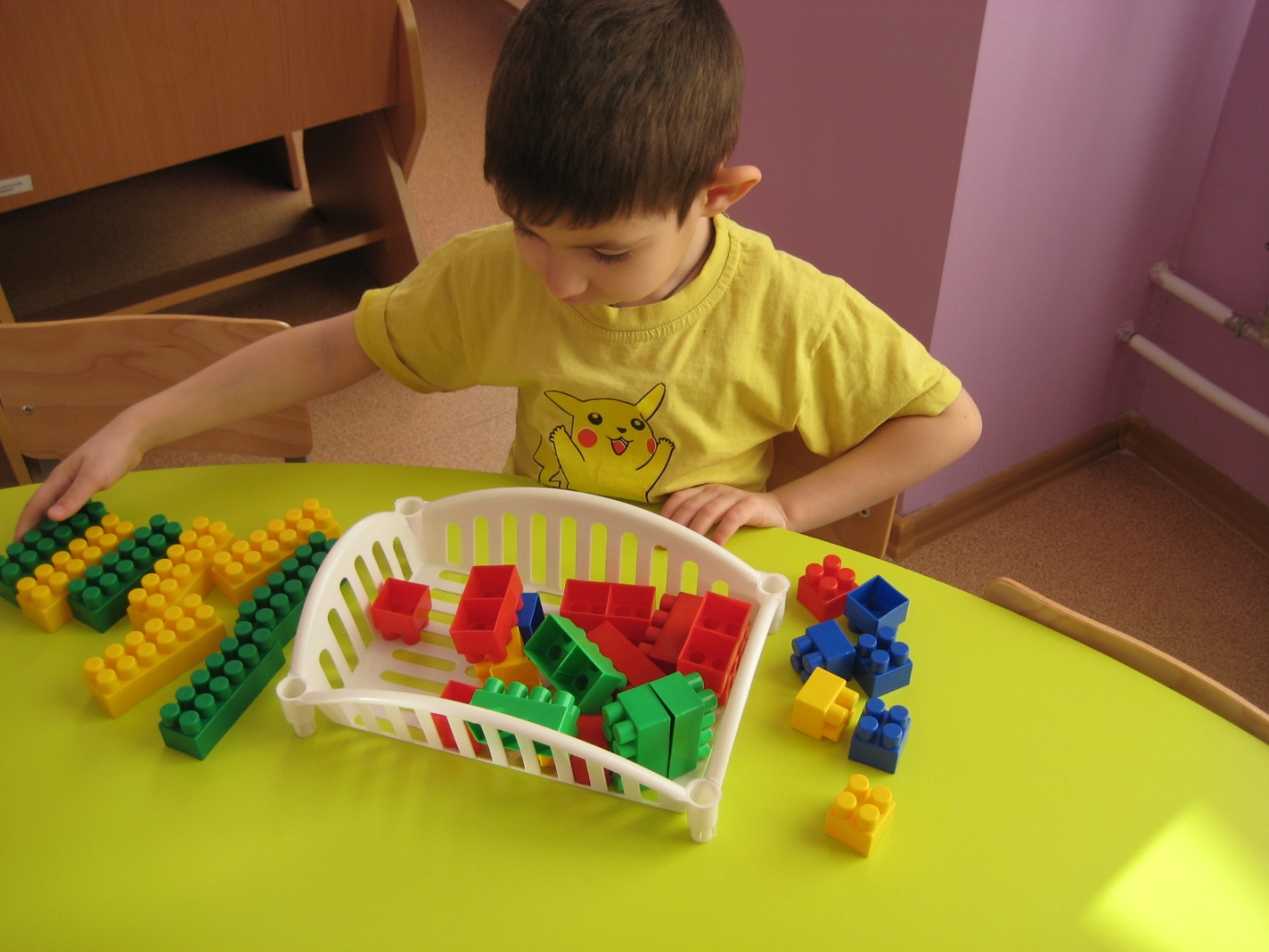 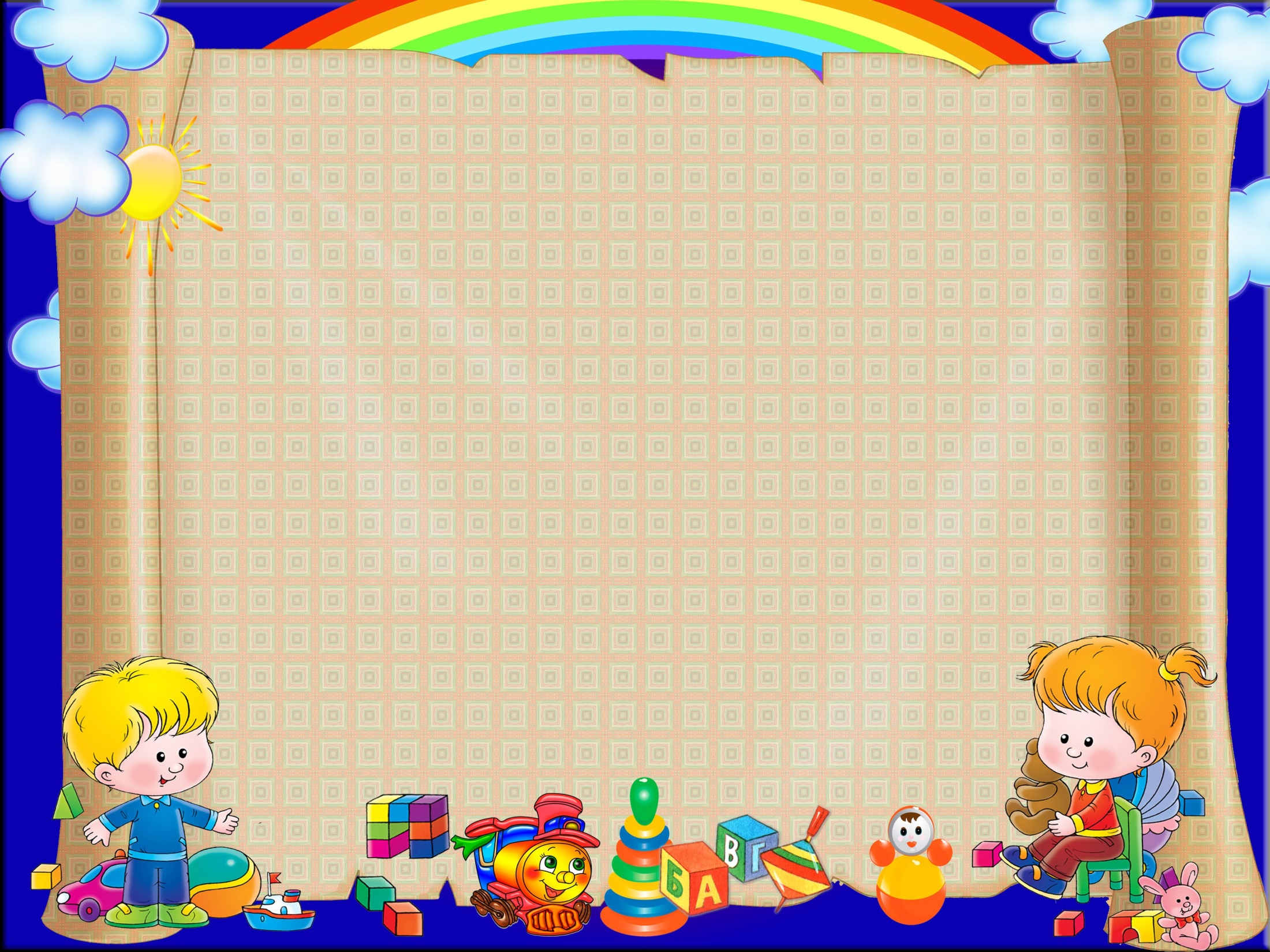 У  детей с недоразвитием речи: 
соматическая ослабленность организма
неразвитость тонкой и артикуляционной моторики
-низкий уровень развития произвольного внимания, памяти, самоконтроля.
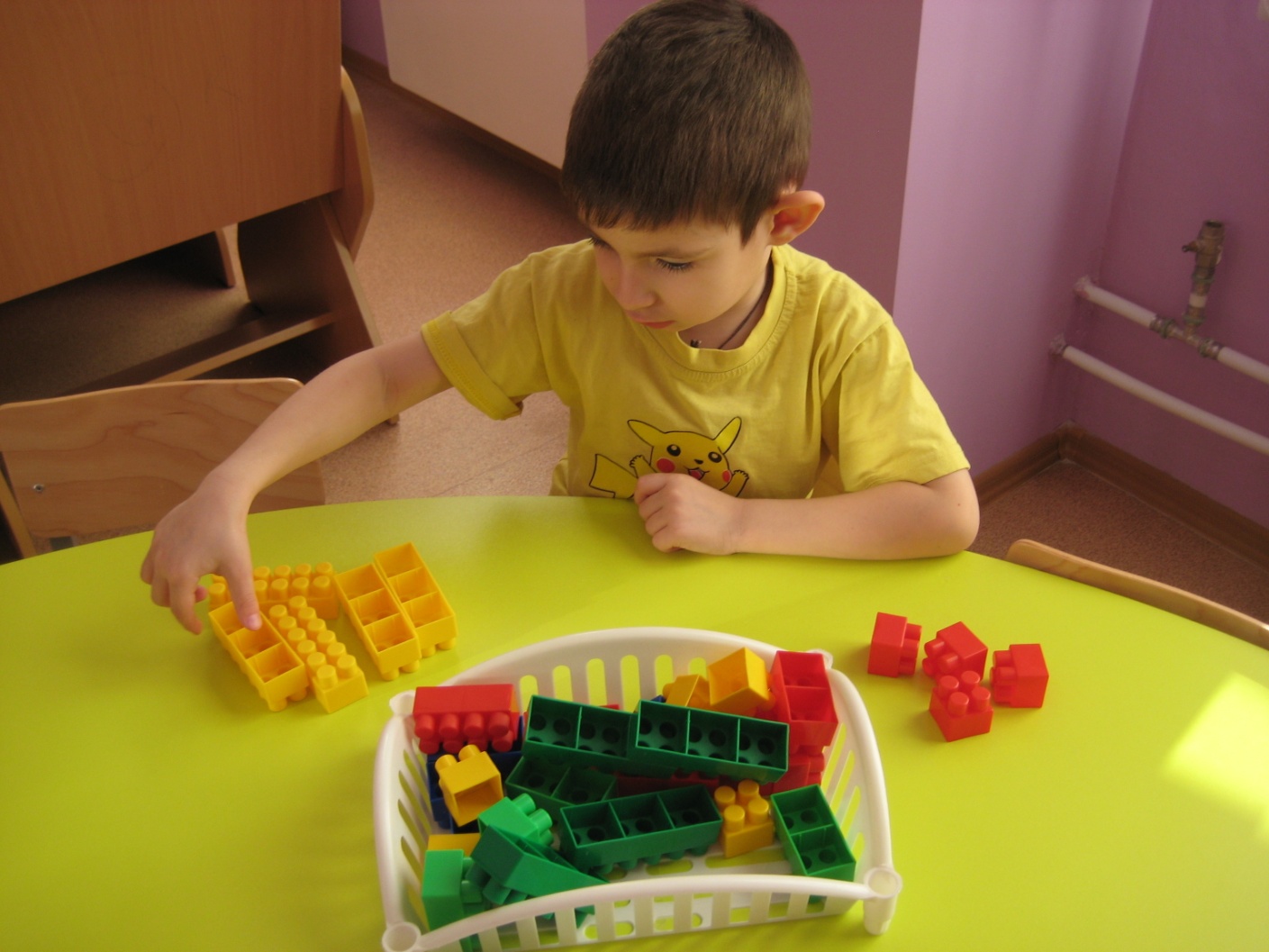 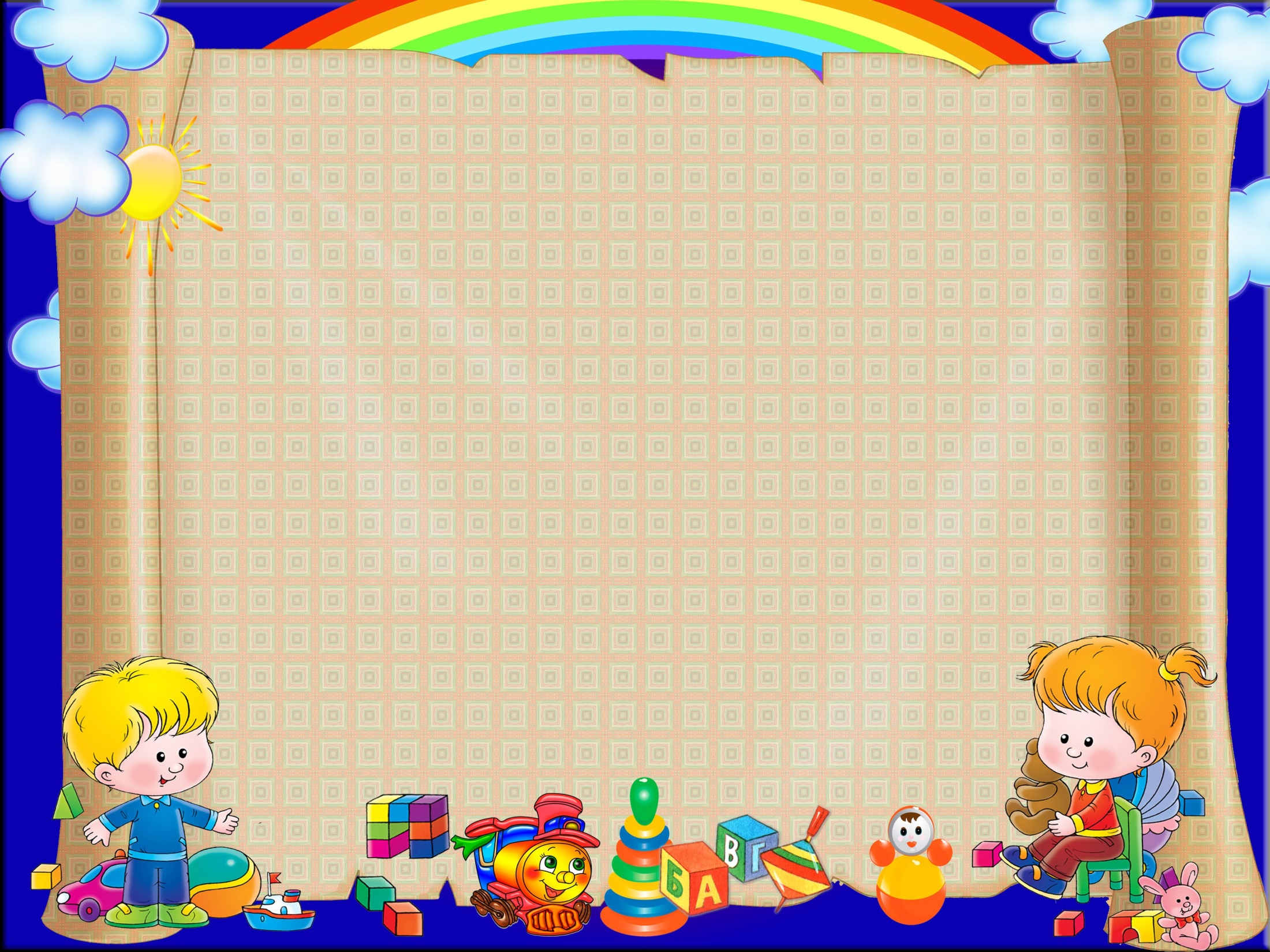 ВНИМАНИЕ
РЕЧЬ
ПРОСТРАНСТВЕННОЕ ВОСПРИЯТИЕ
ВООБРАЖЕНИЕ
МЕЛКАЯ МОТОРИКА
МЫШЛЕНИЕ
НАБЛЮДАТЕЛЬНОСТЬ
ЗРИТЕЛЬНАЯ И ДВИГАТЕЛЬНАЯ ПАМЯТЬ
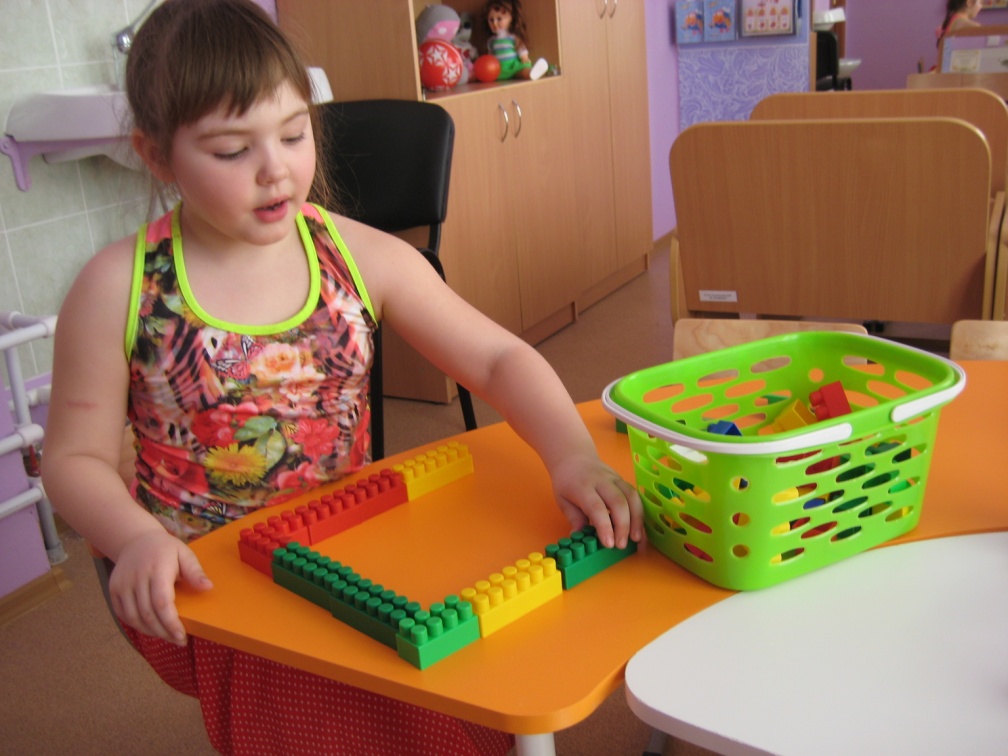 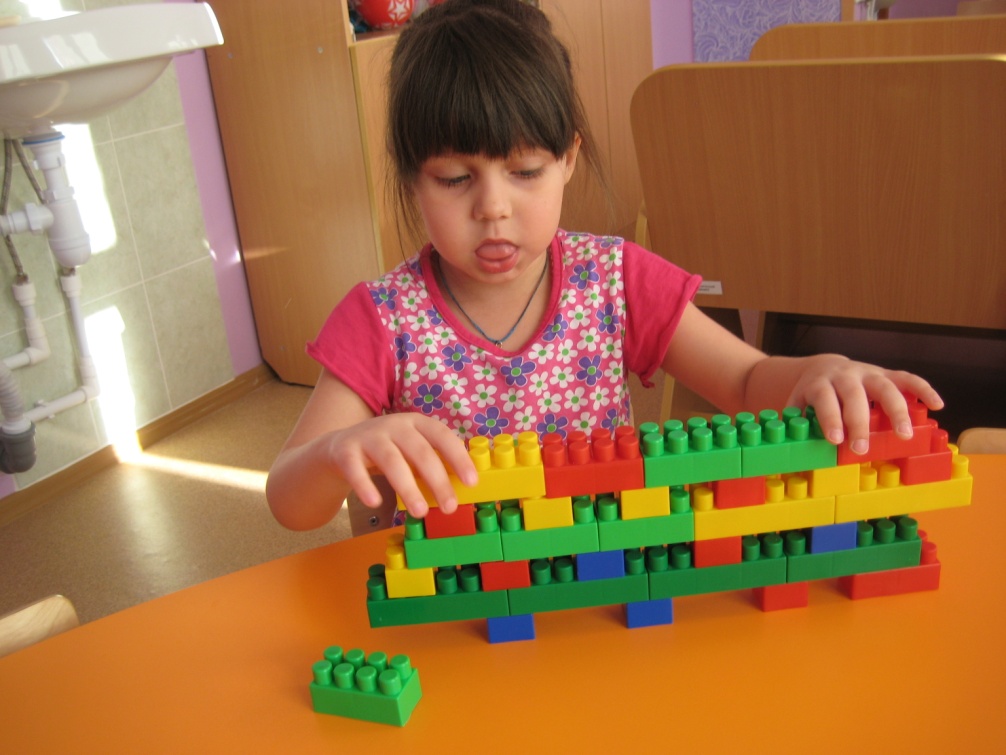 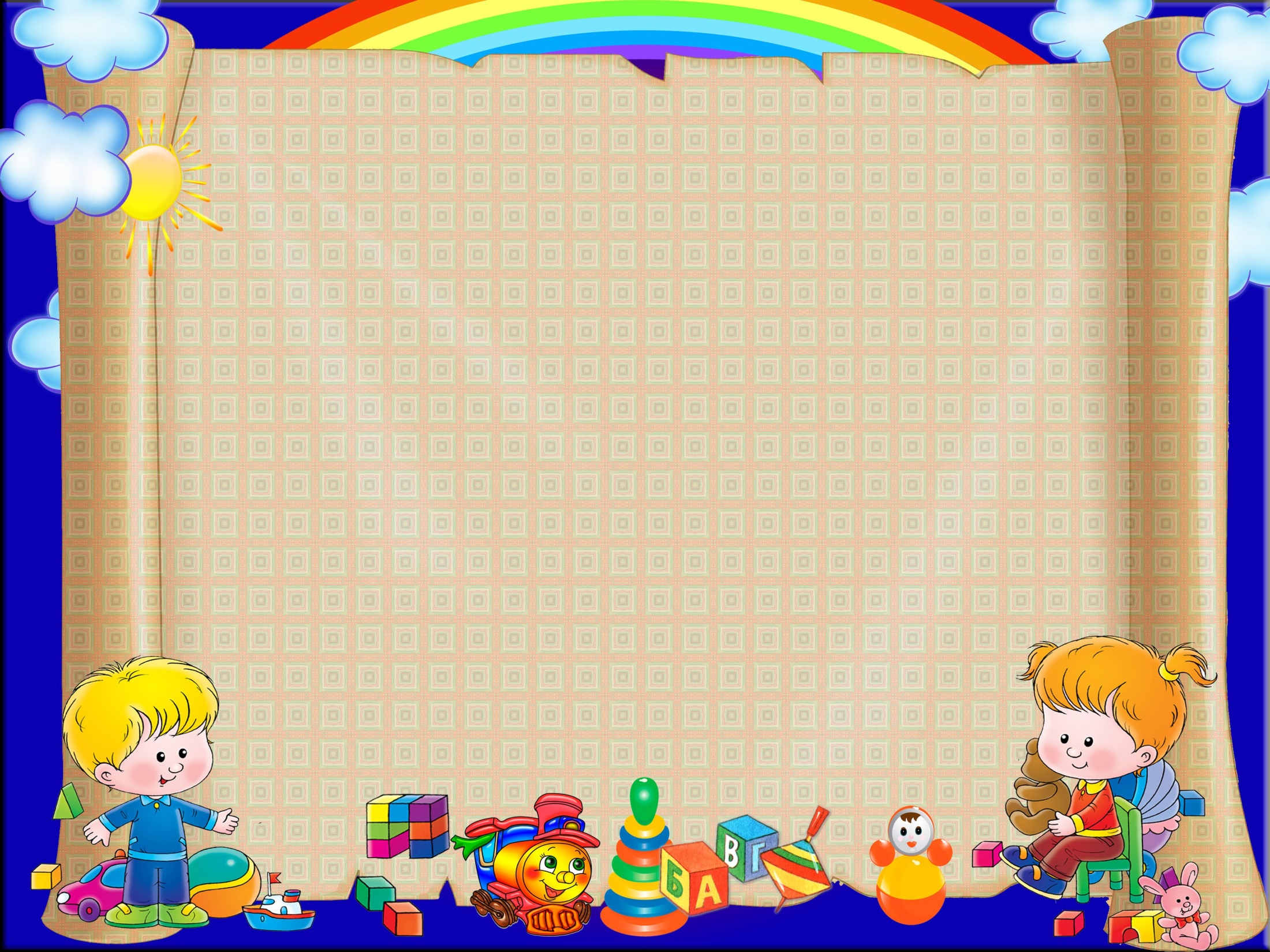 конструирование
острота зрения
цветовосприятие
размер и форма
тактильные качества
восприятие пространства
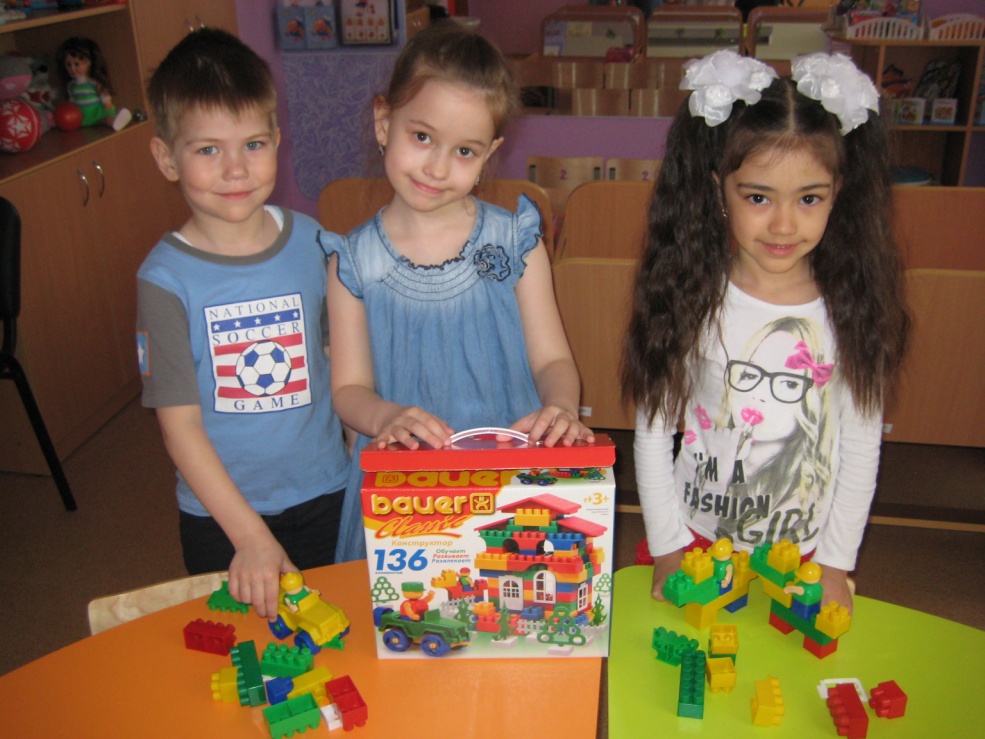 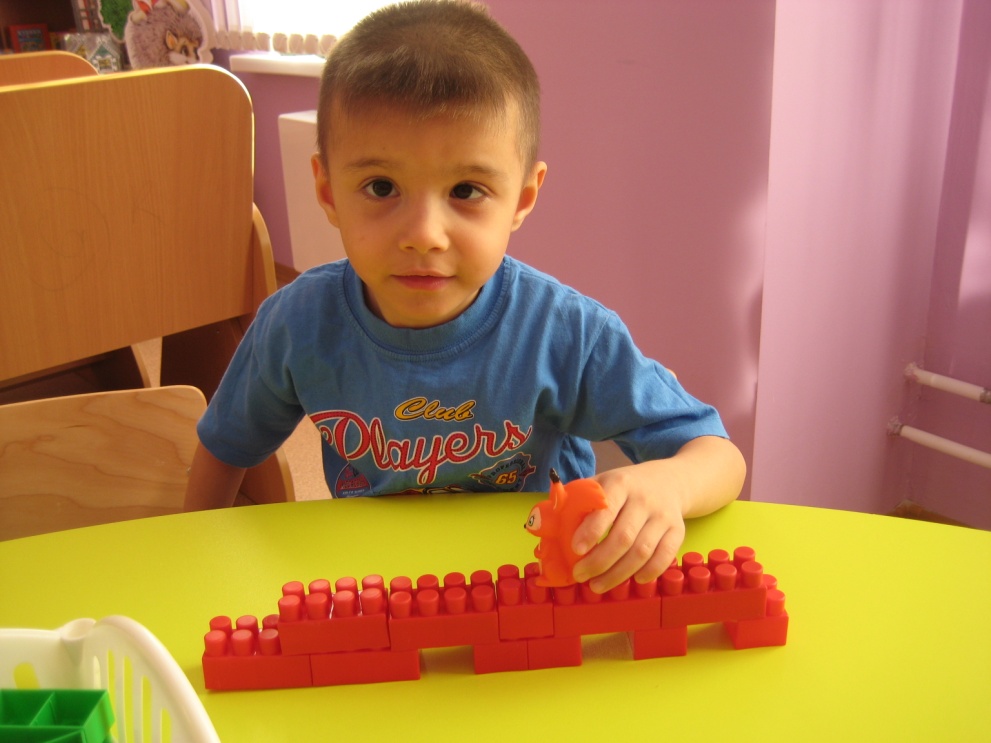 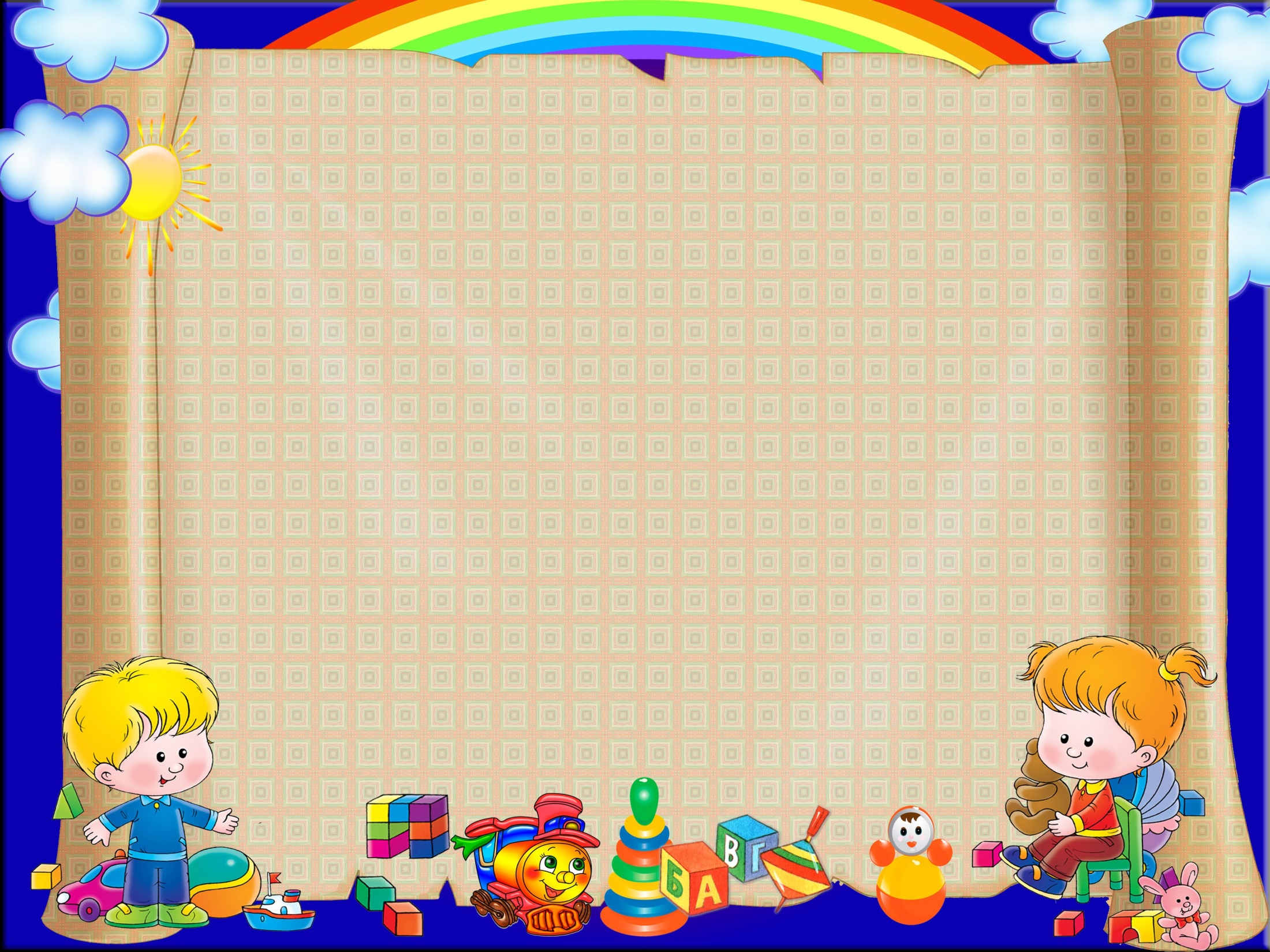 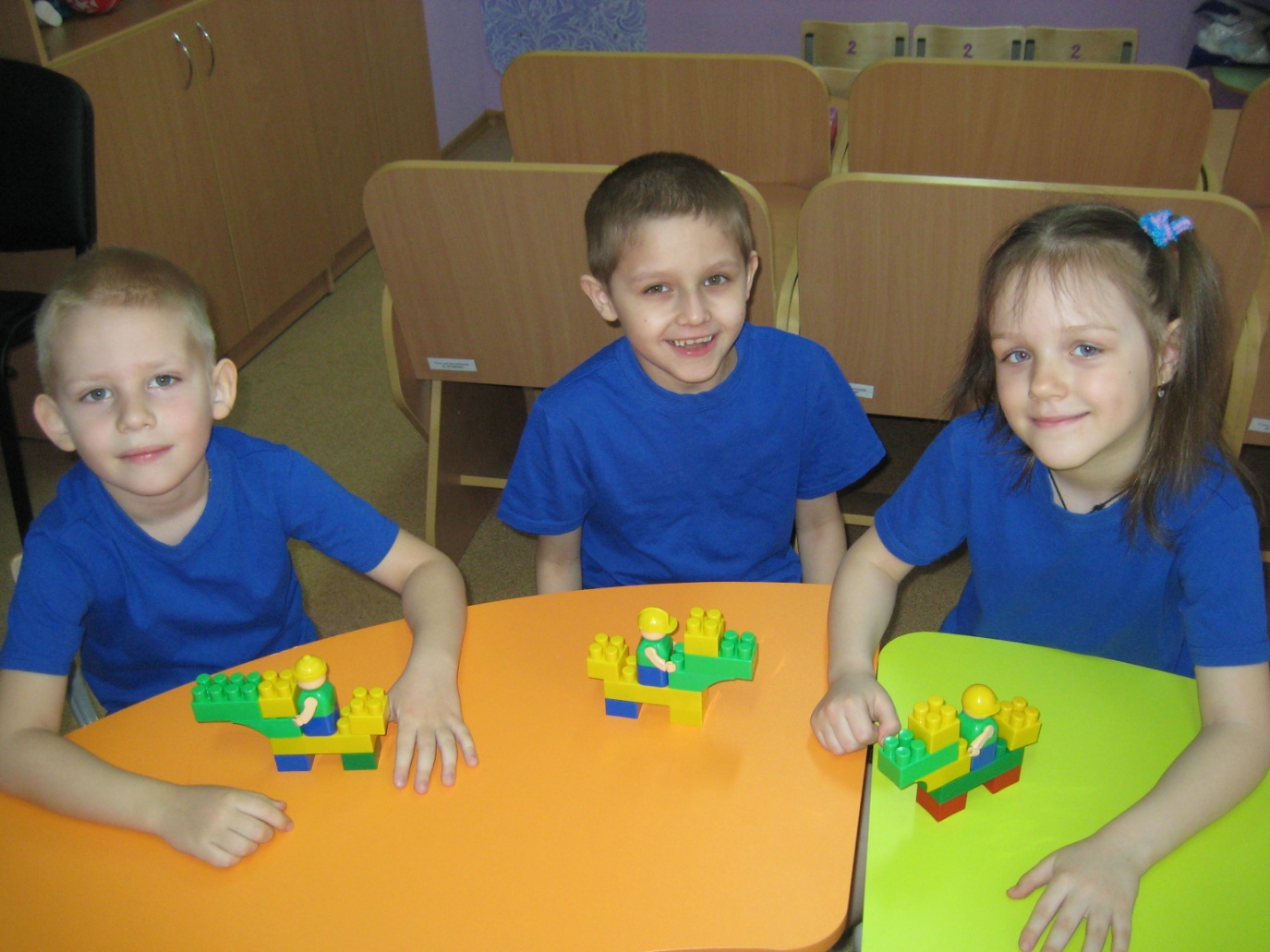 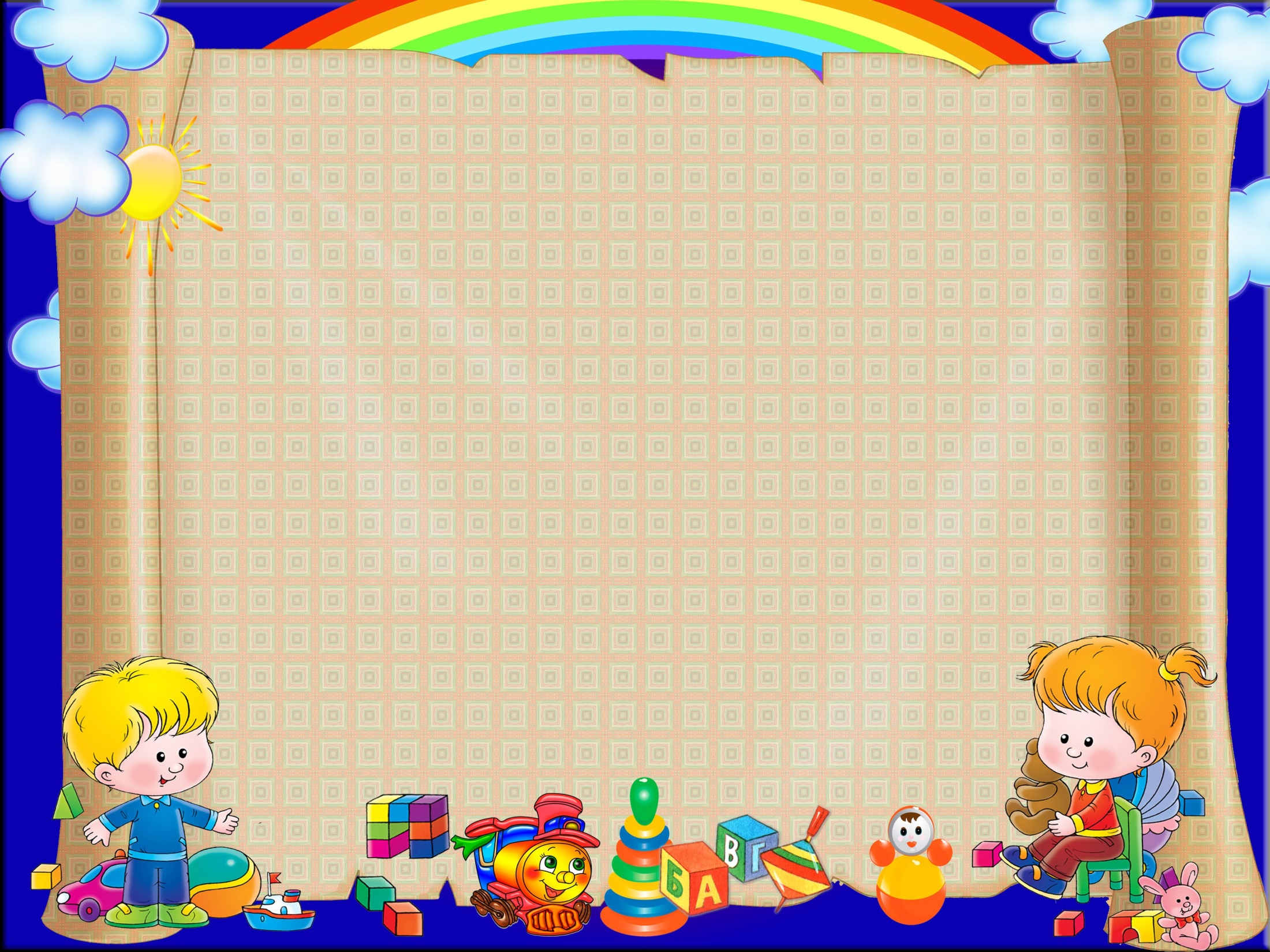 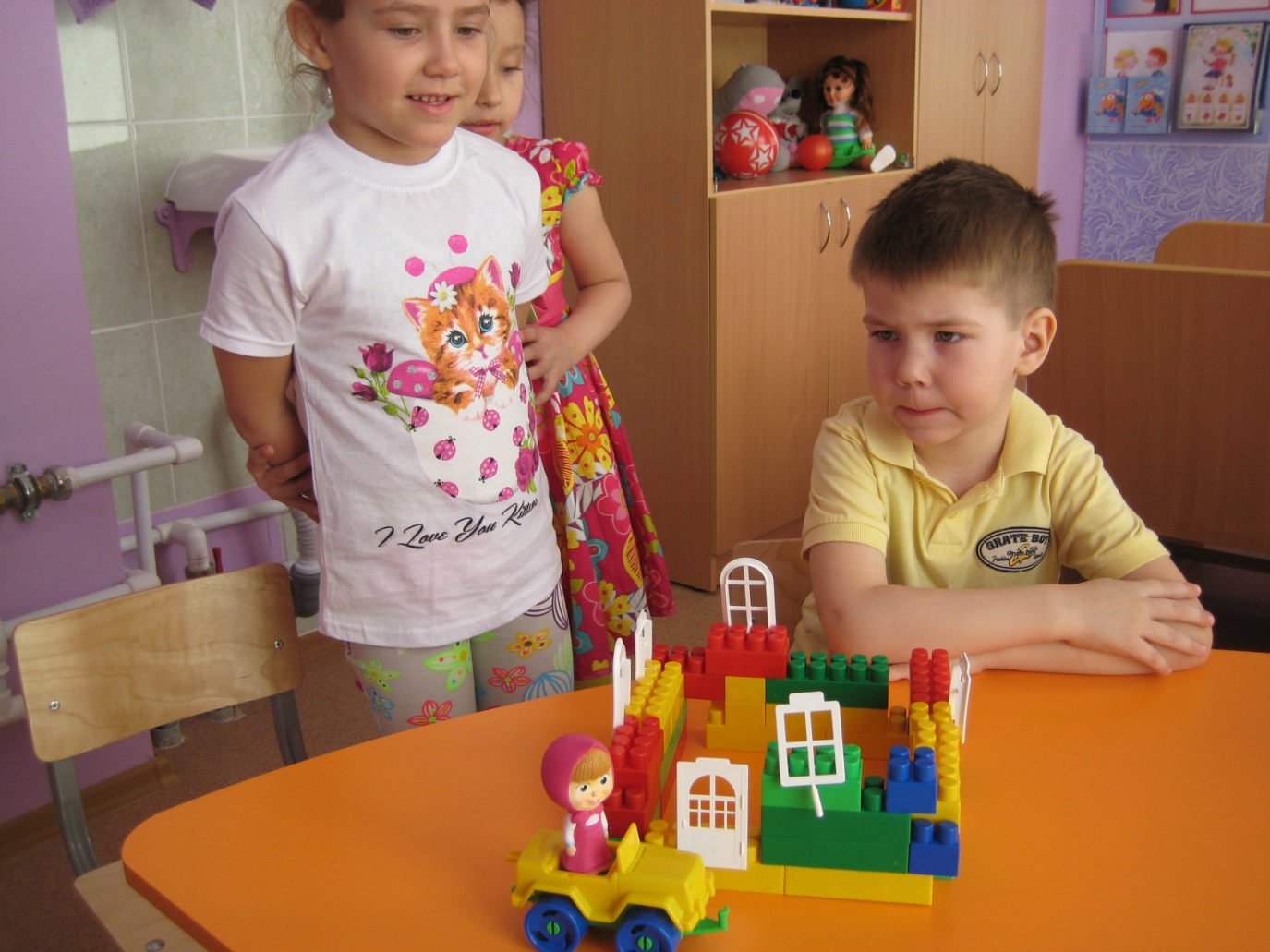 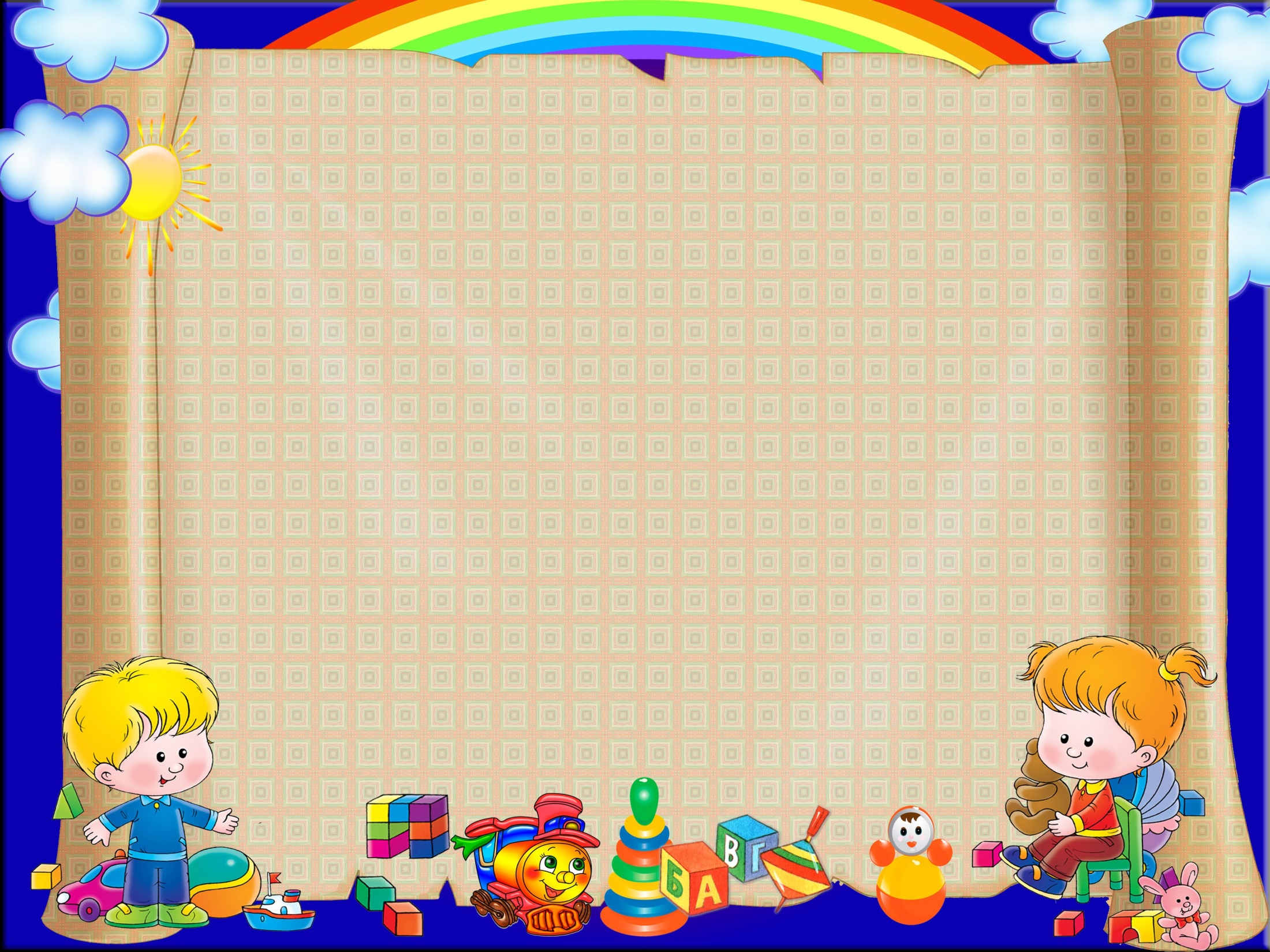 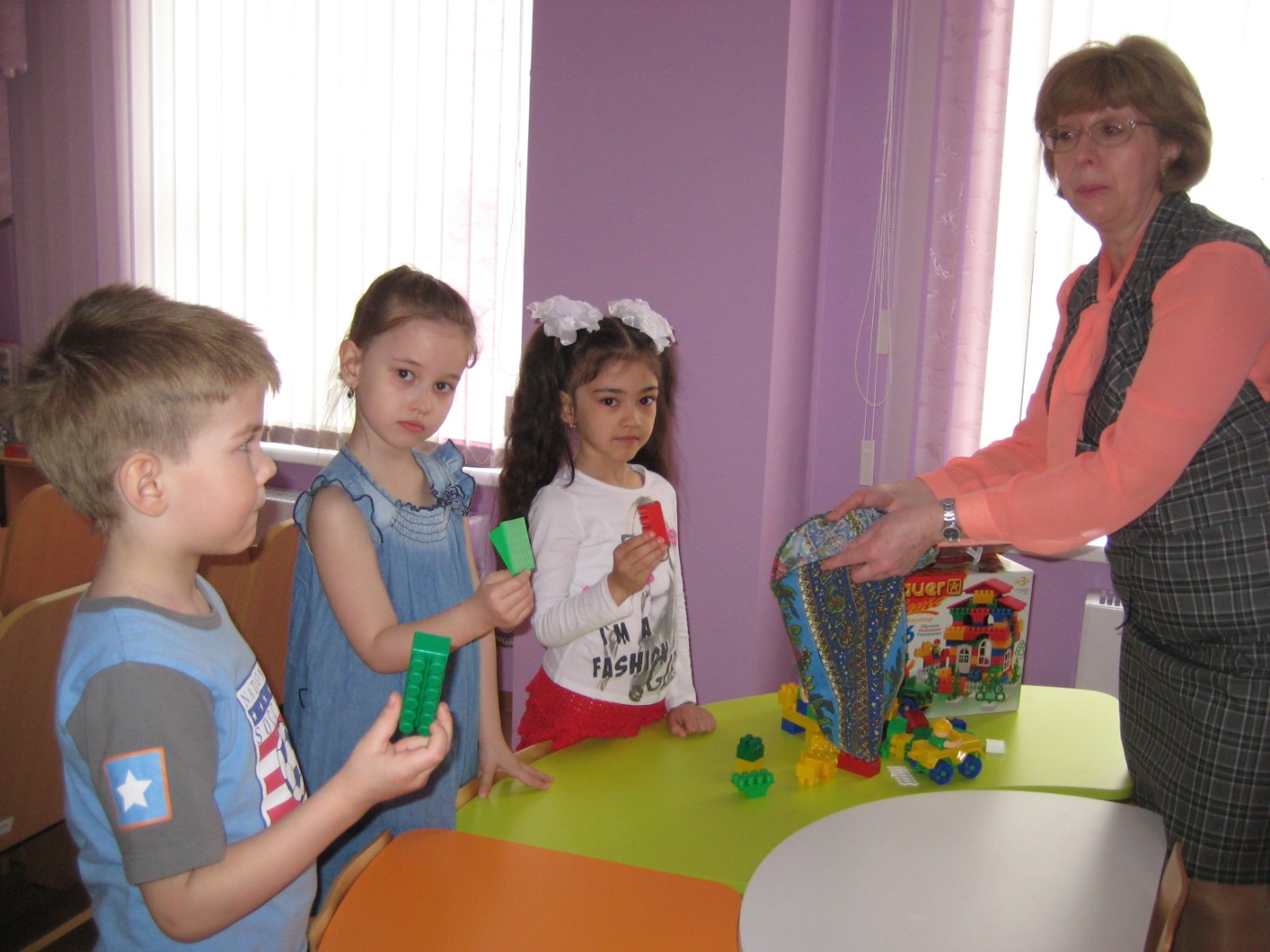 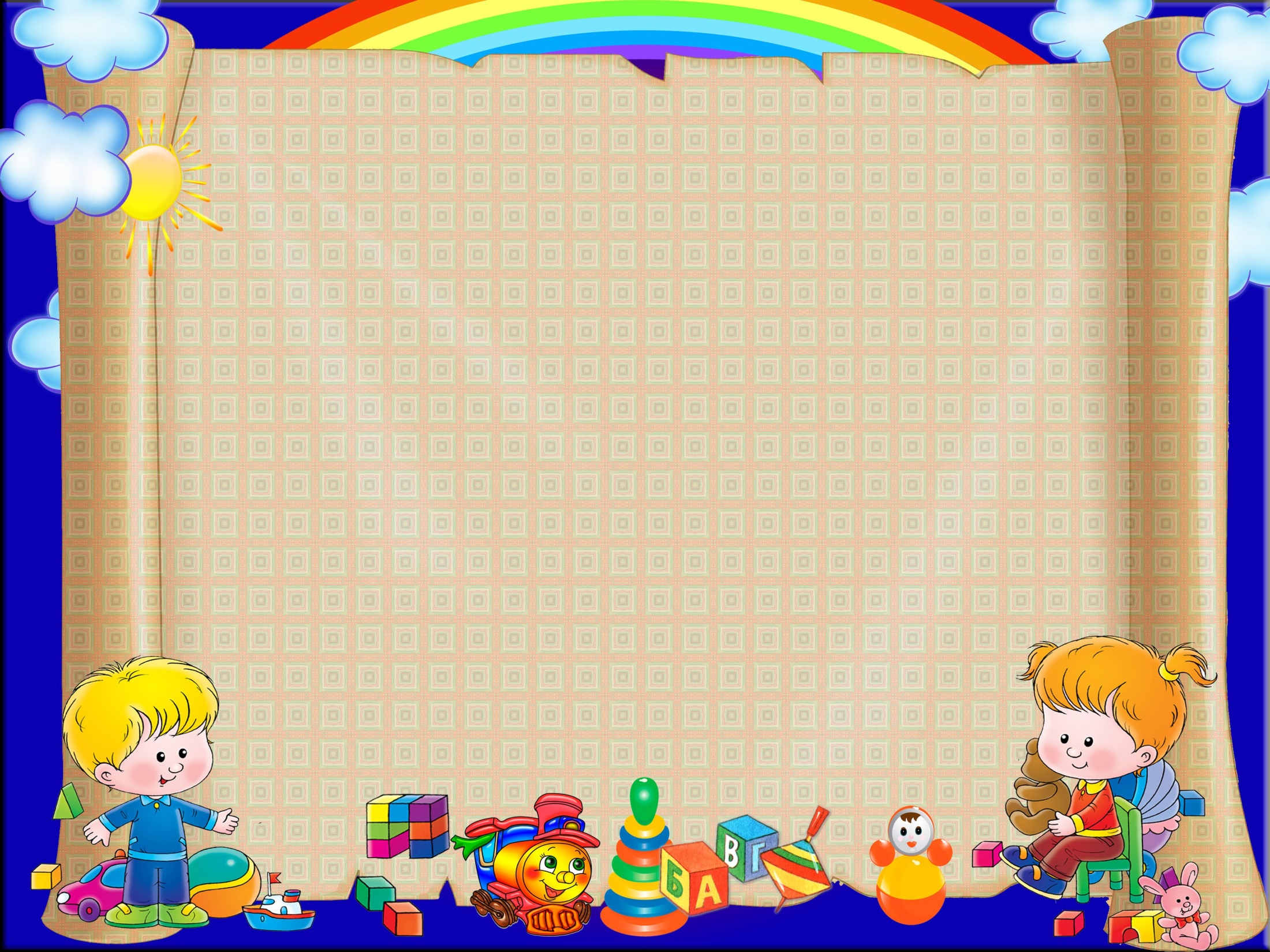 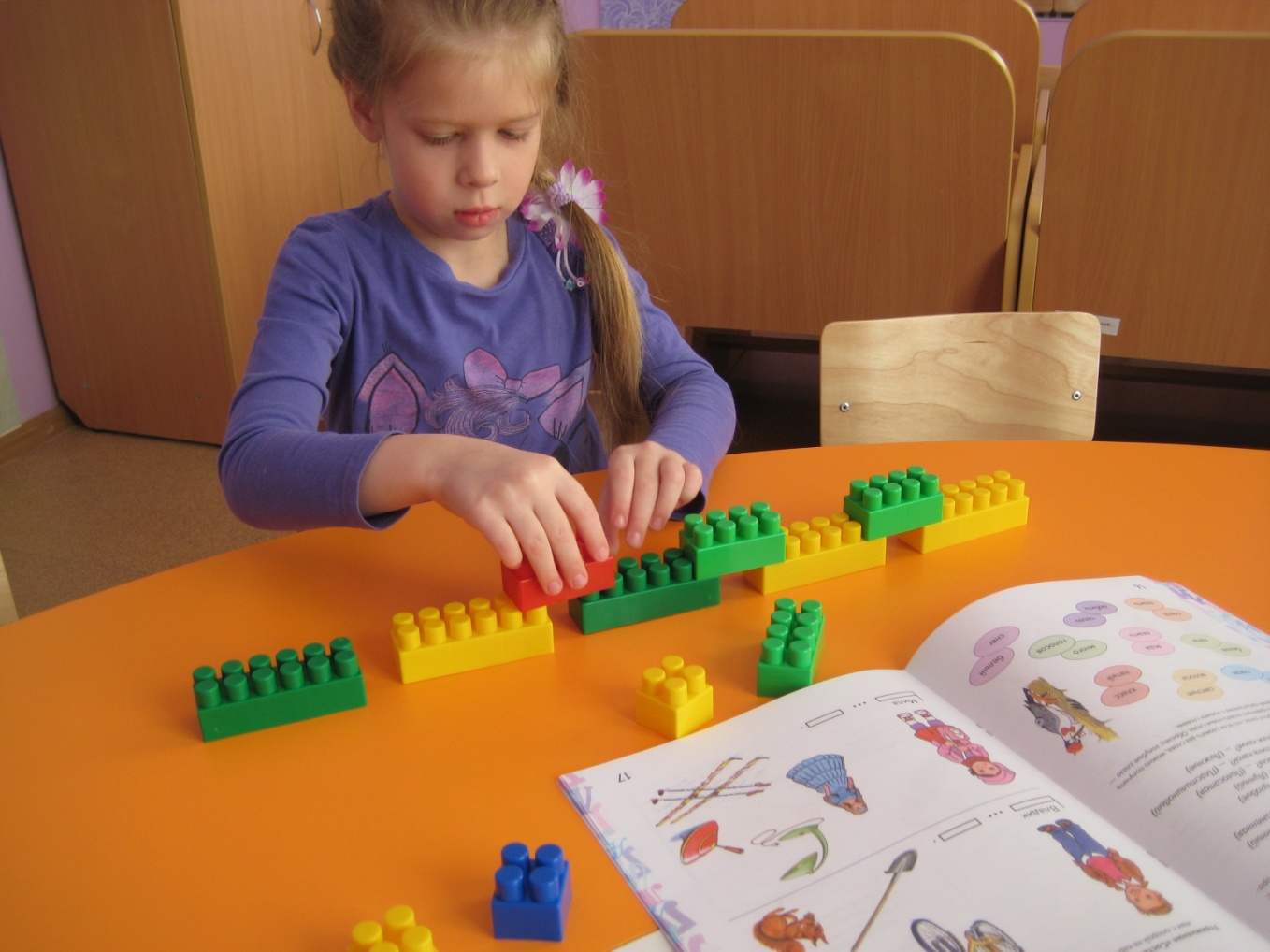 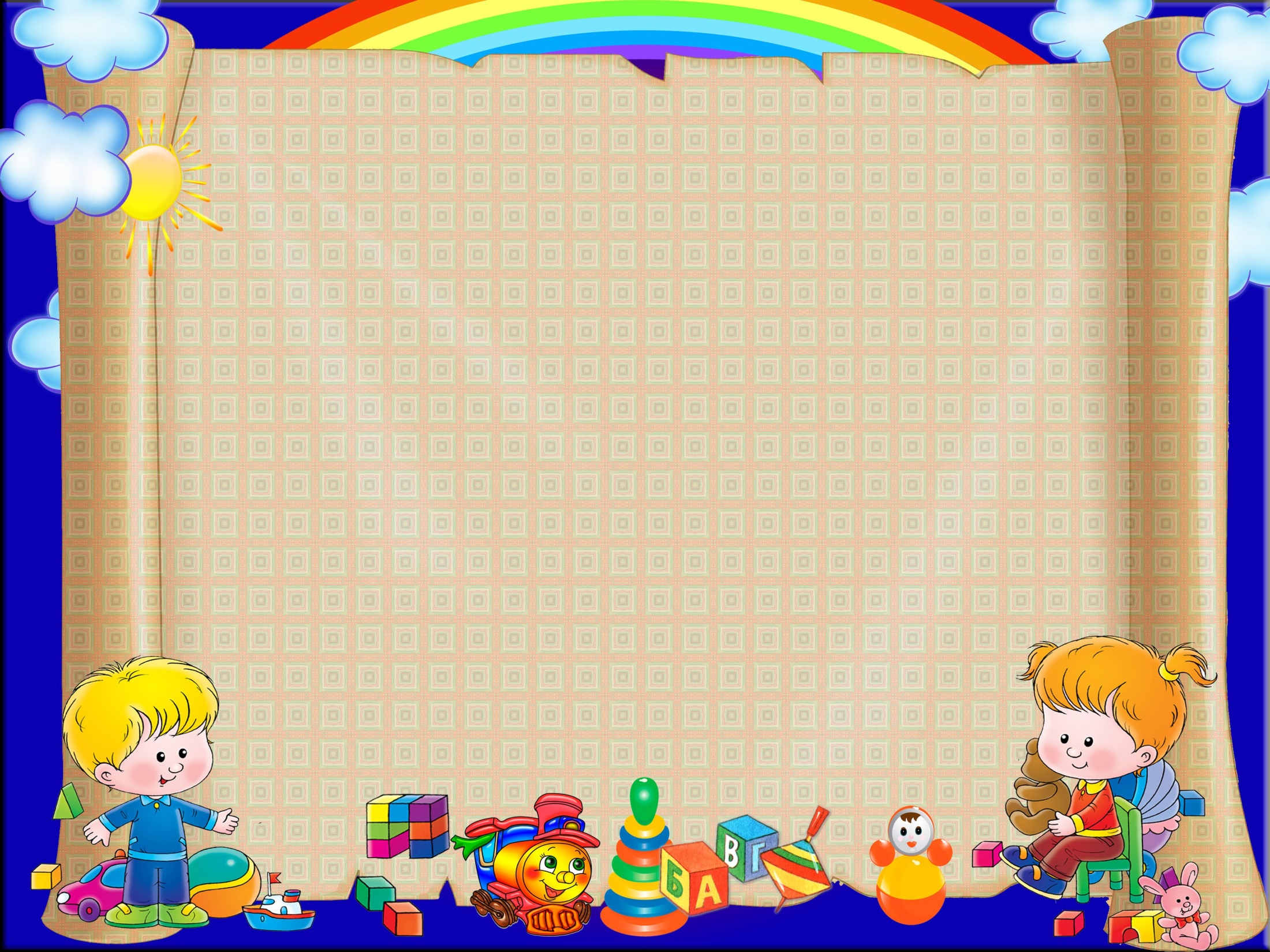 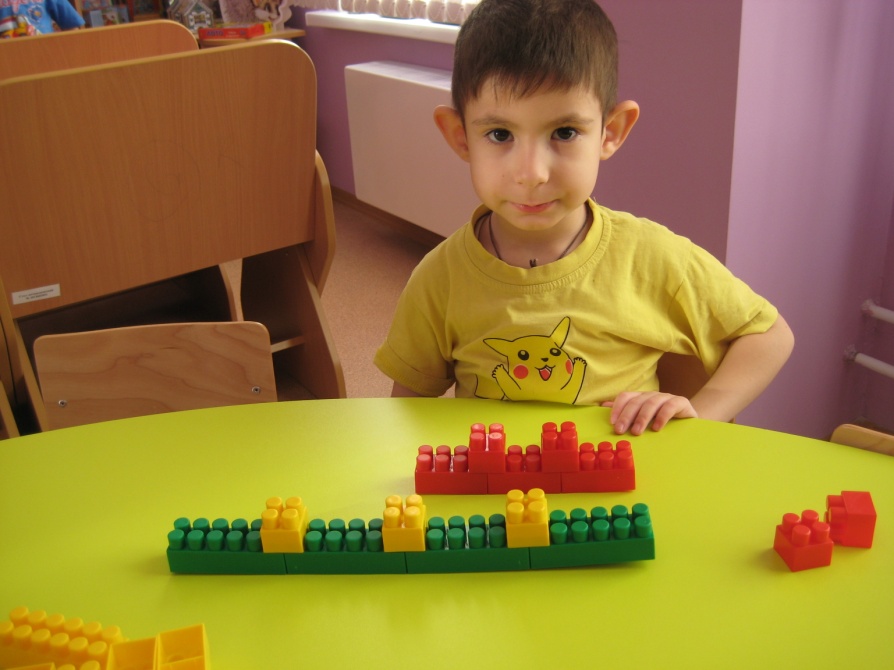 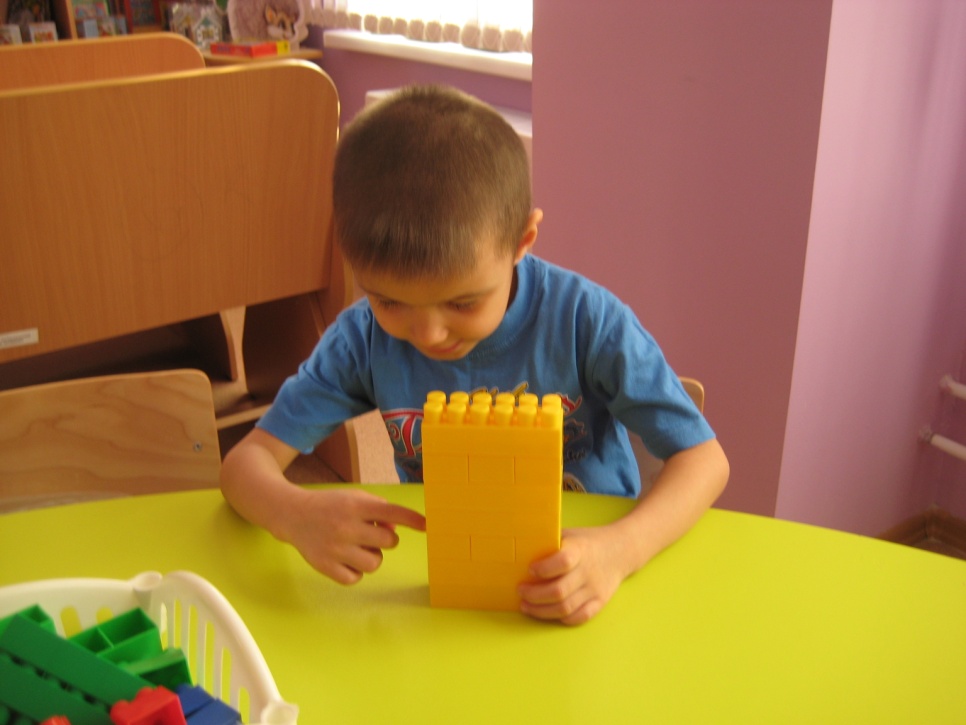 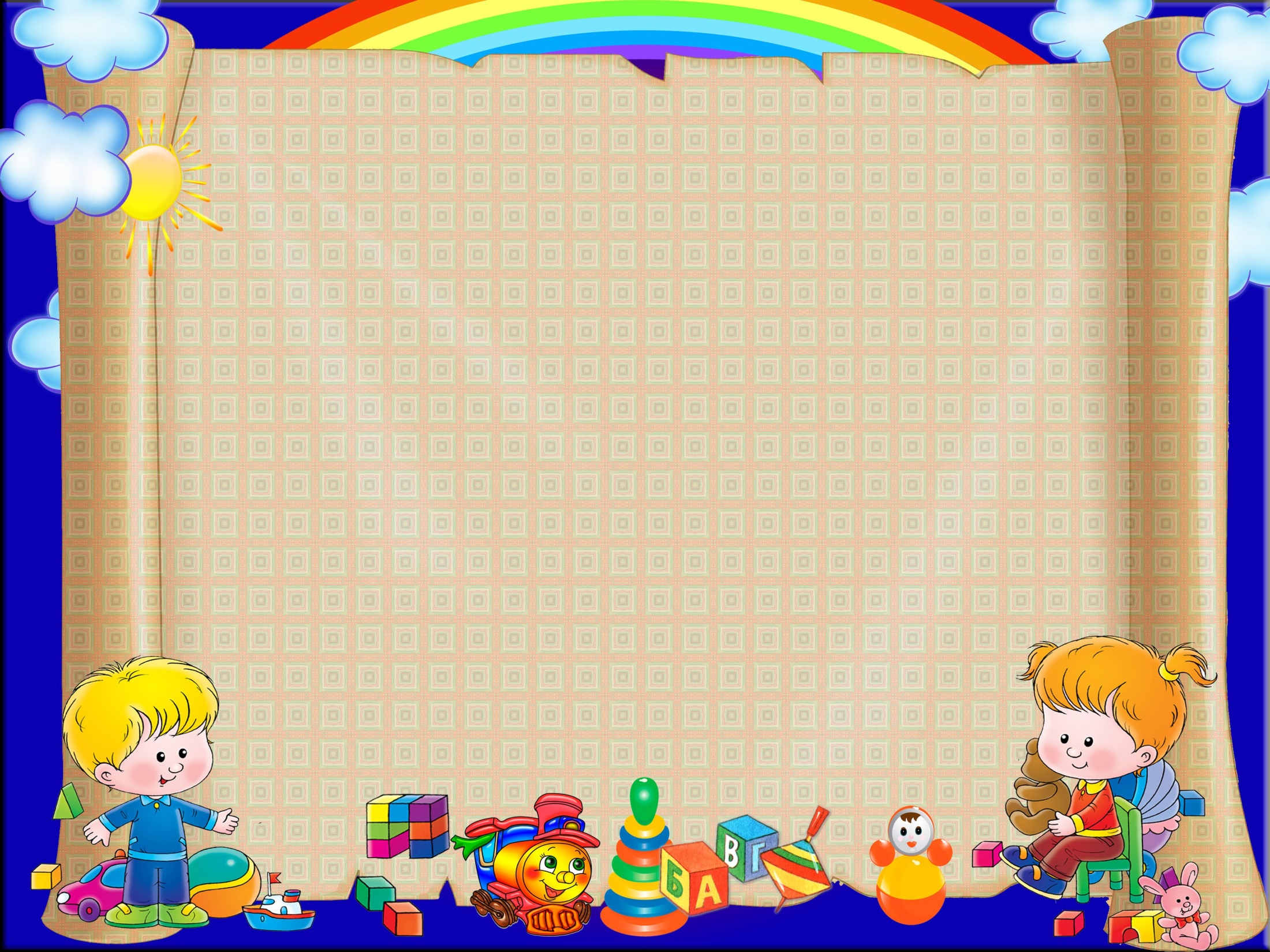 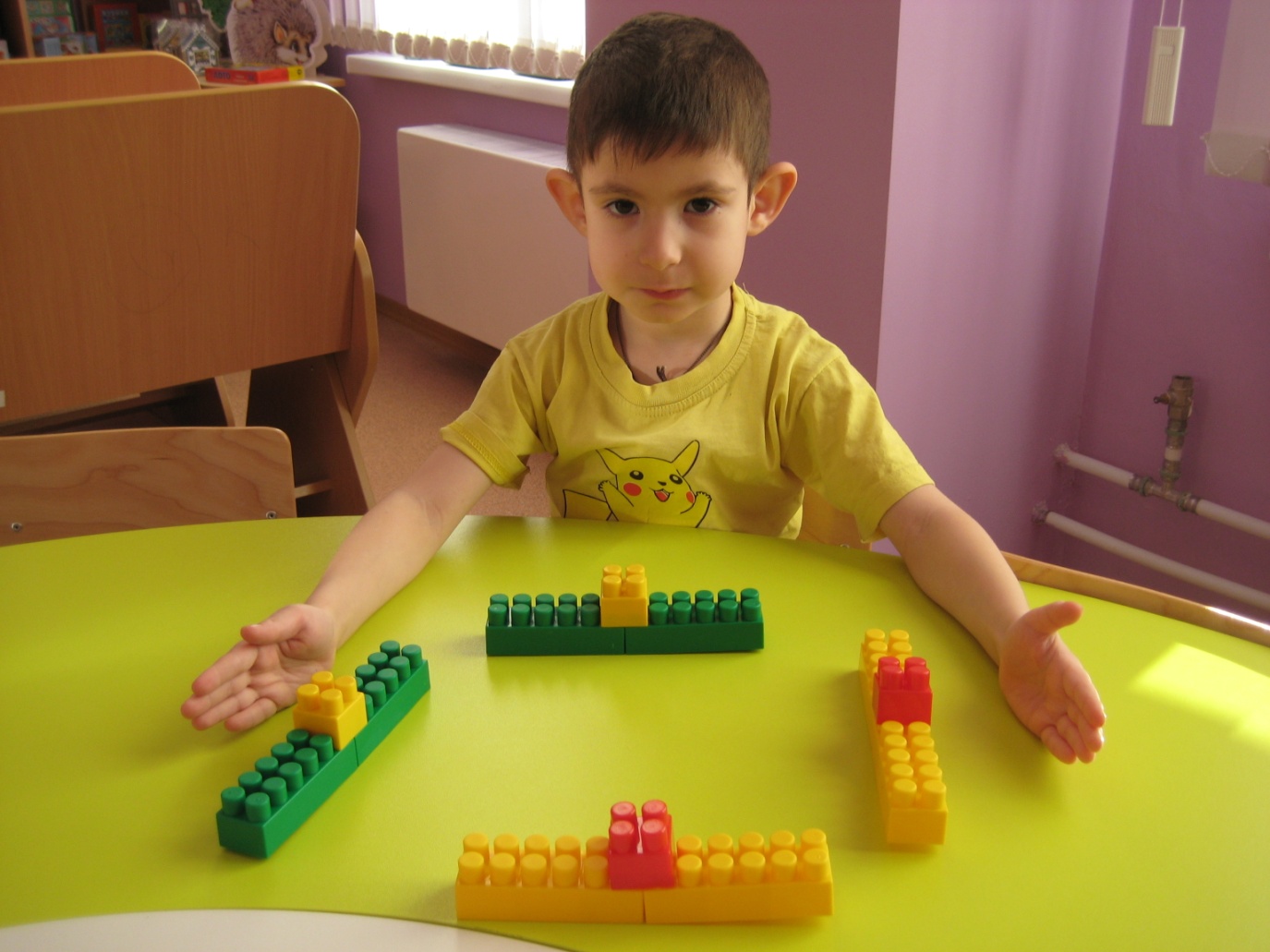 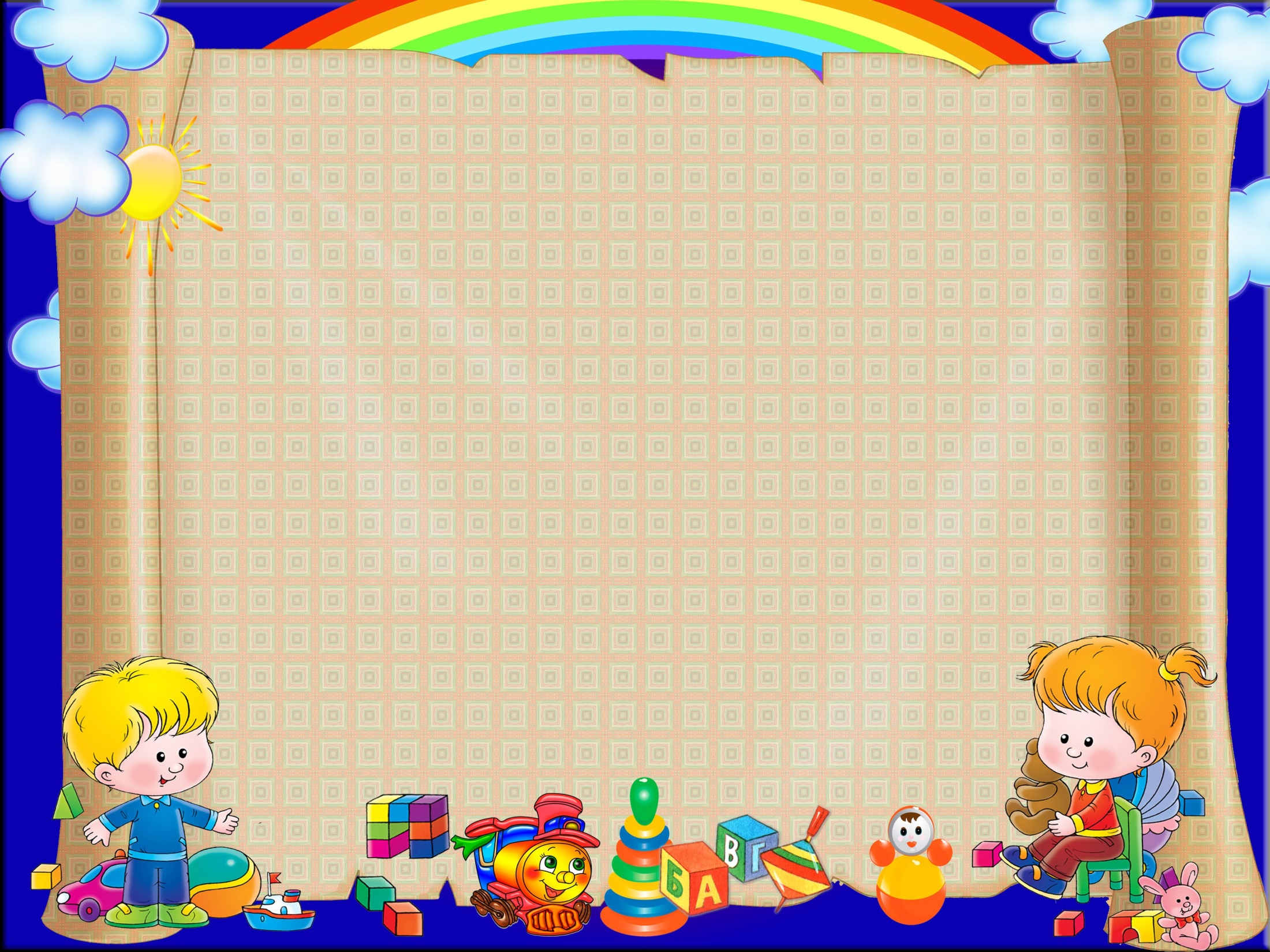 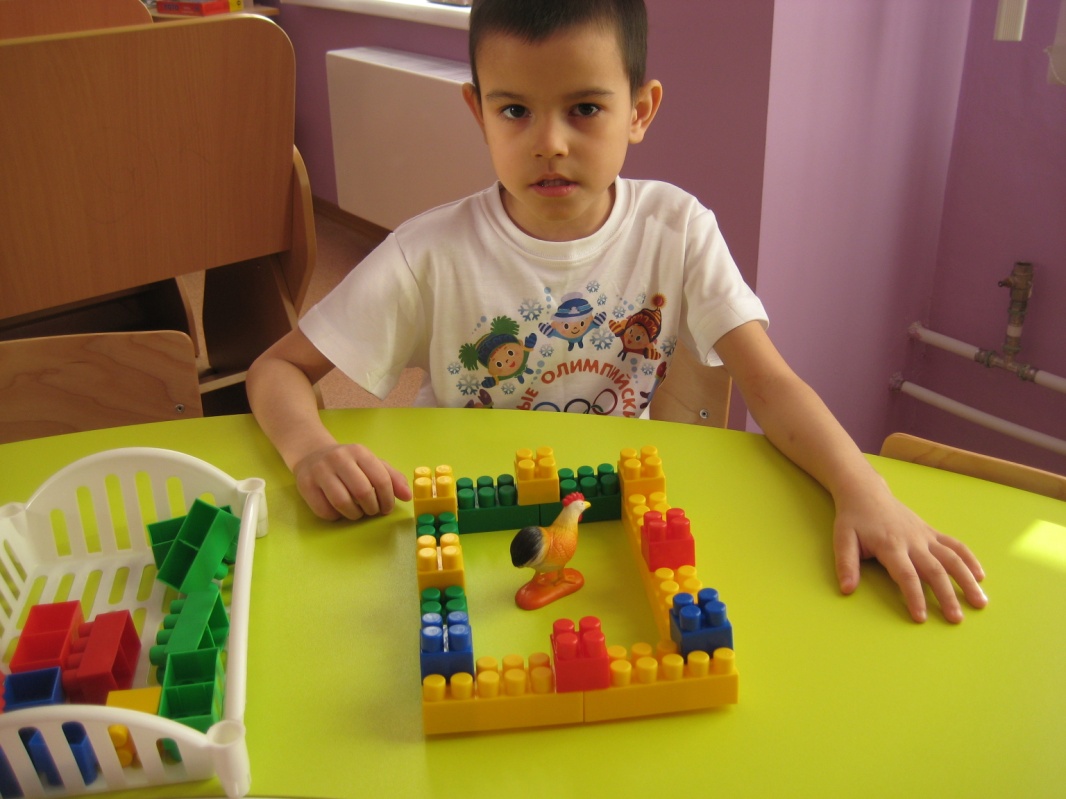 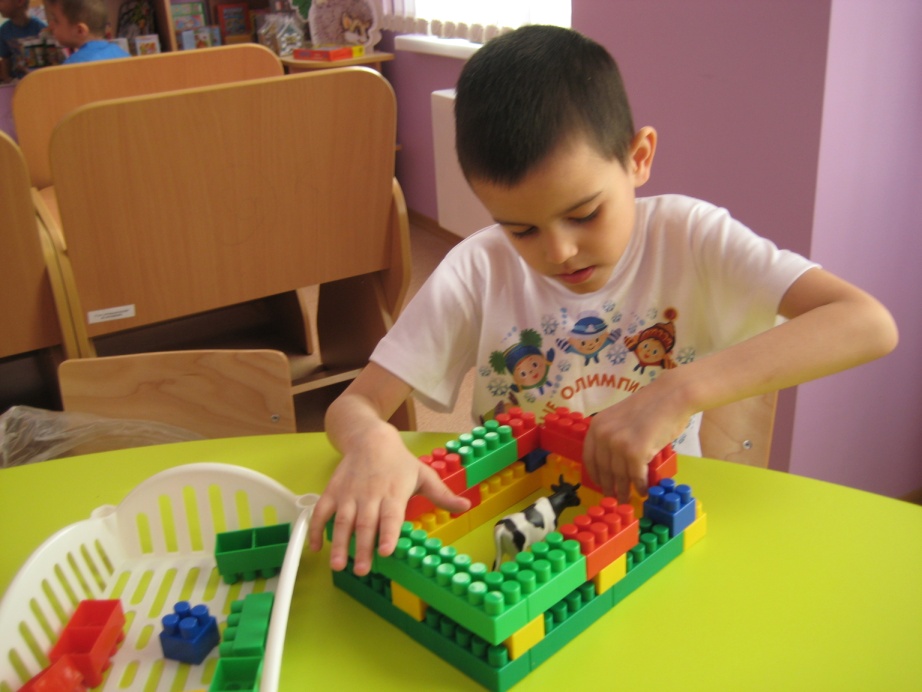 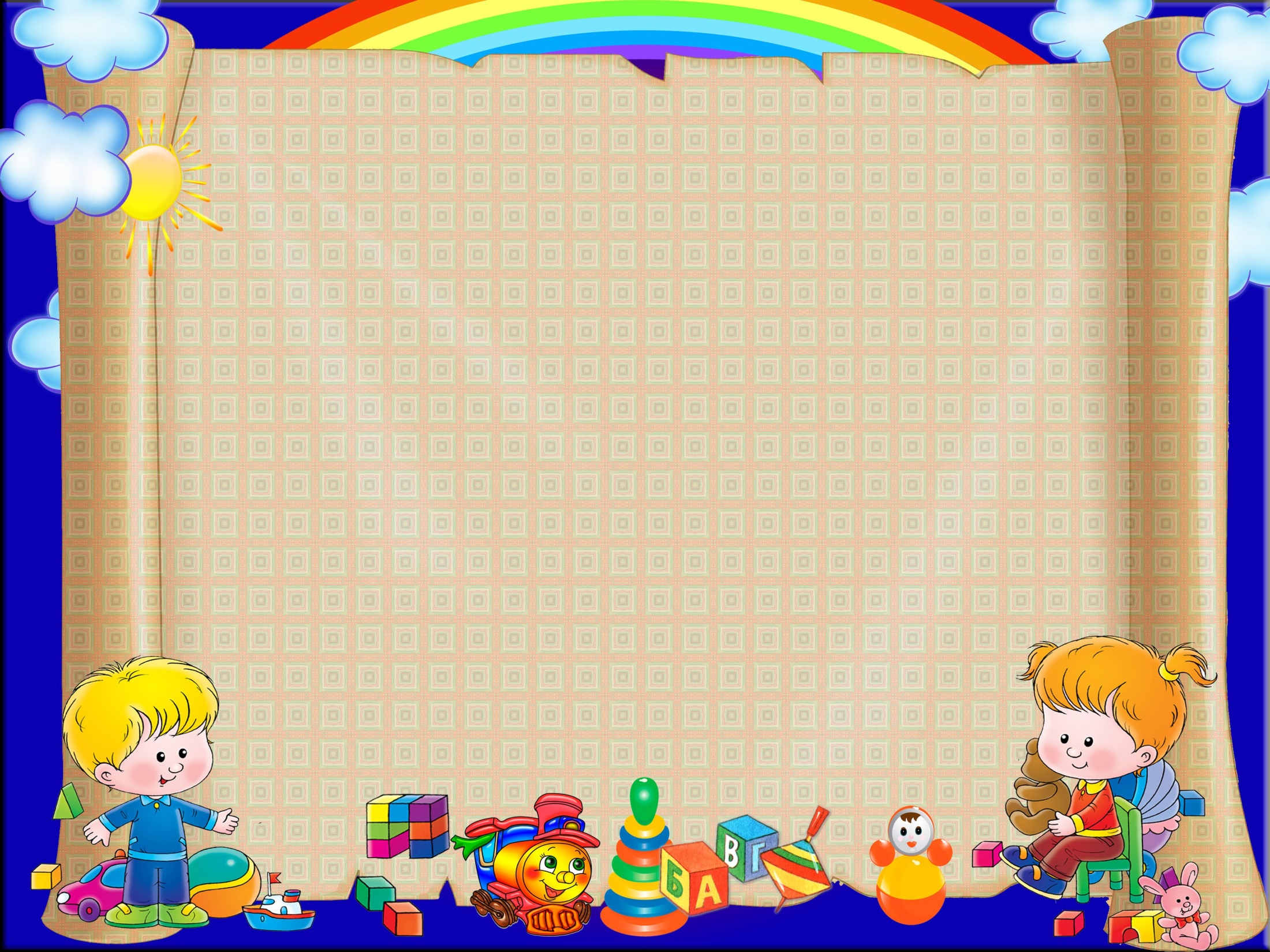 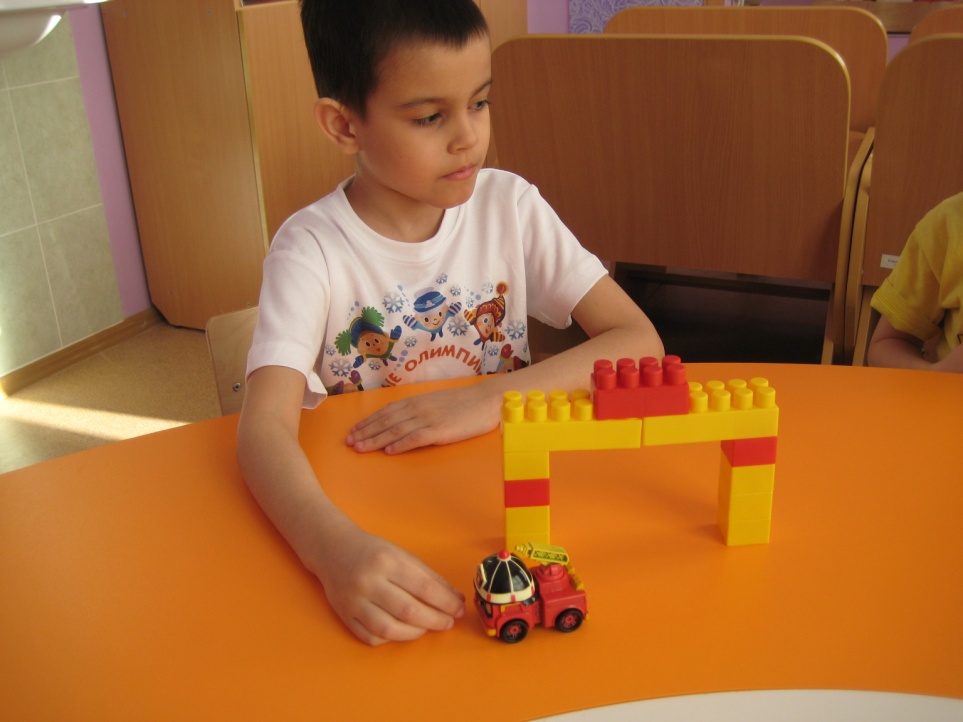 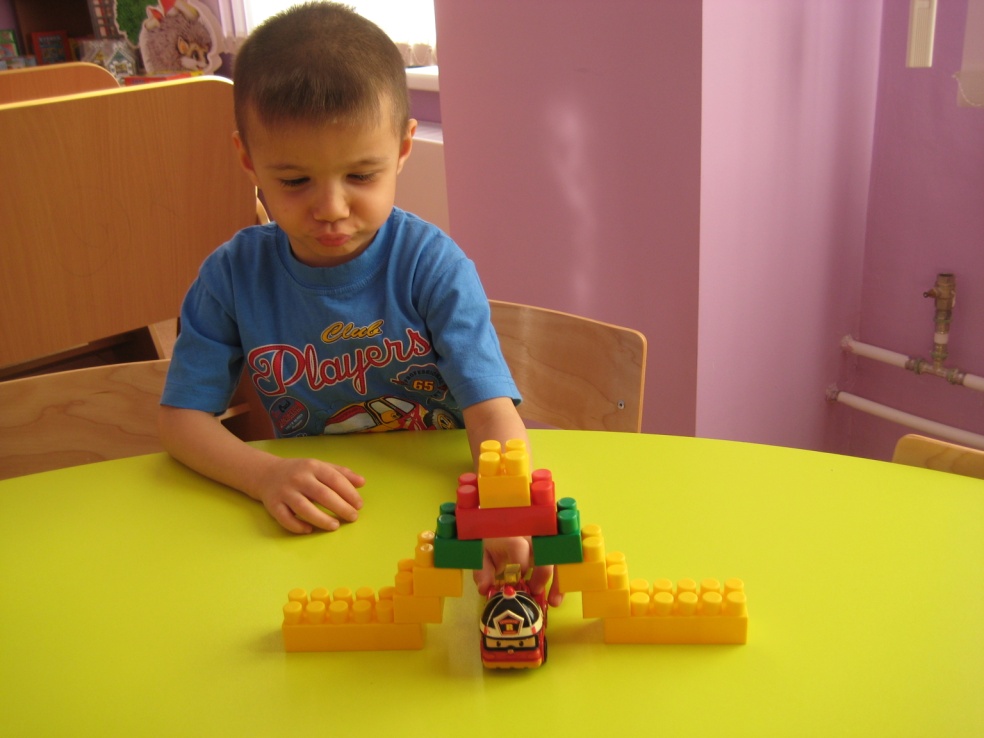 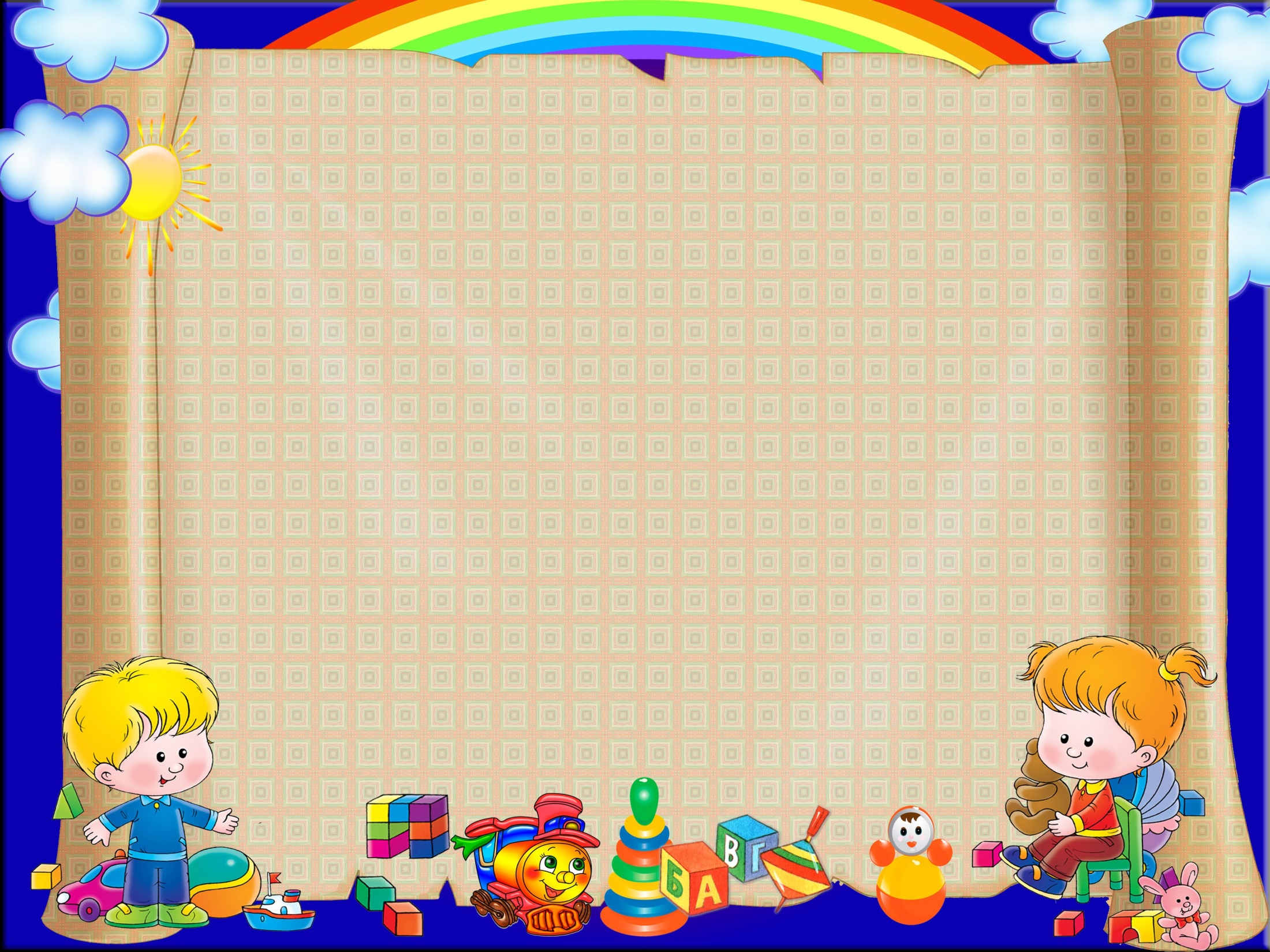 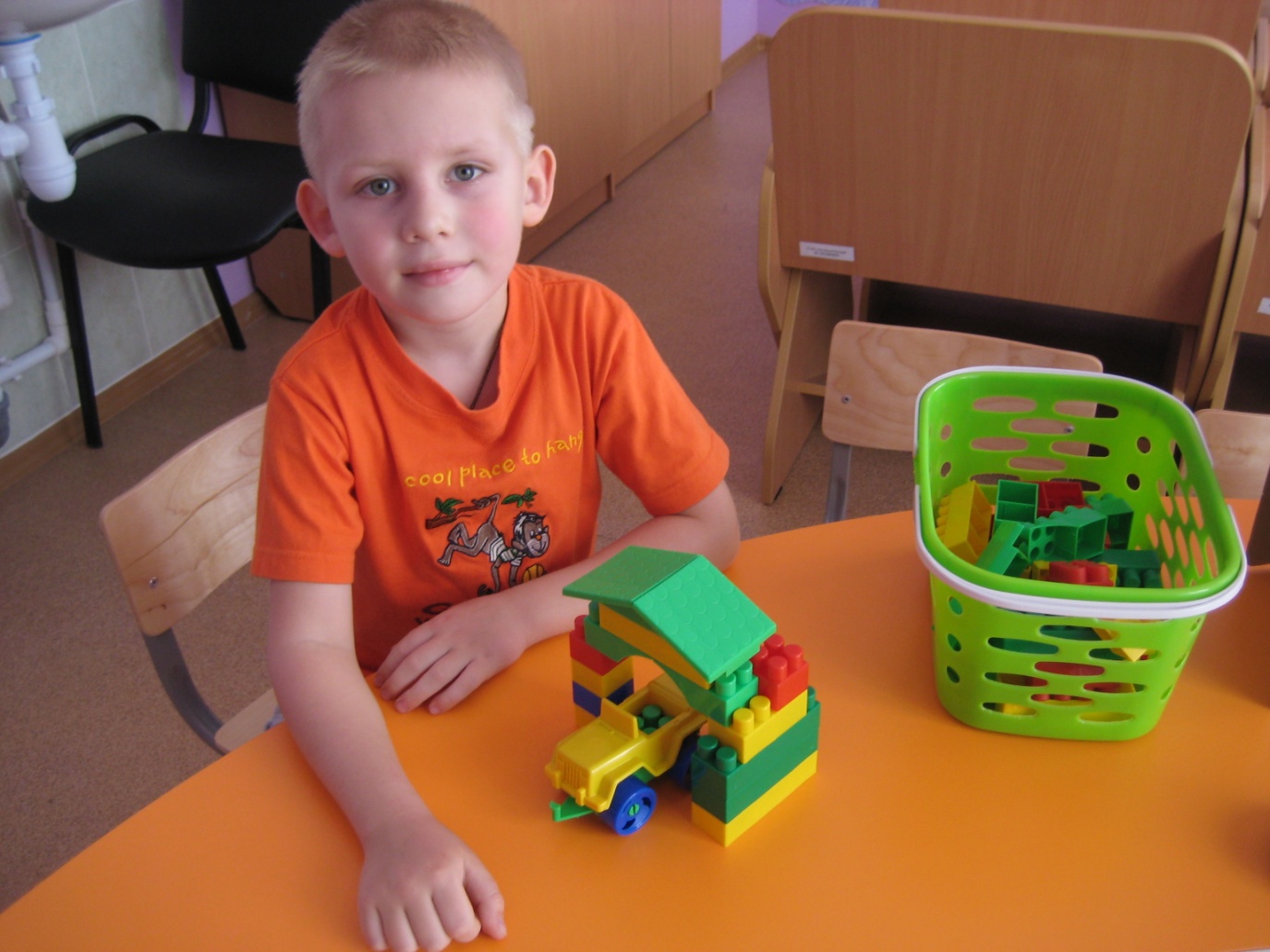 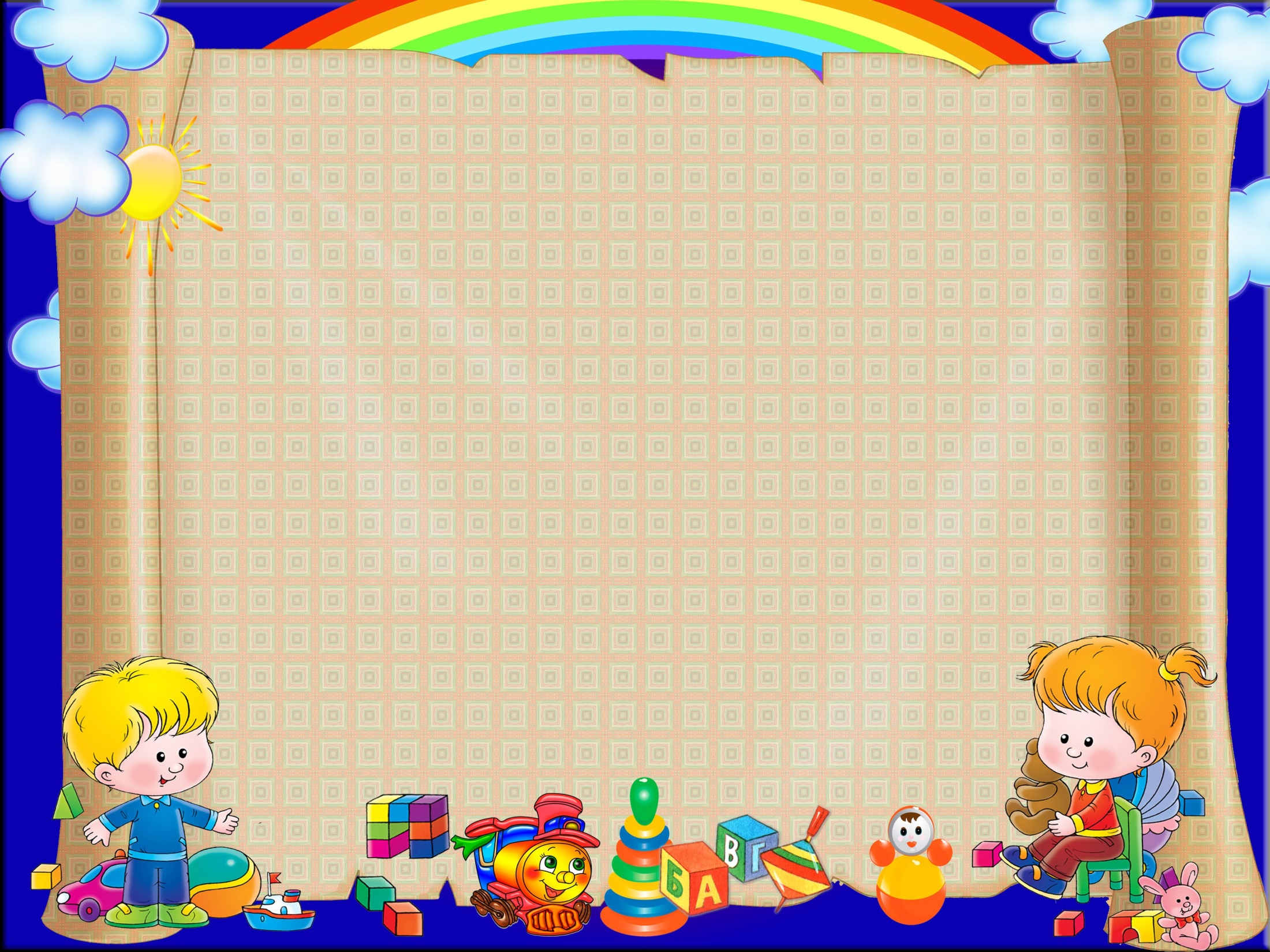 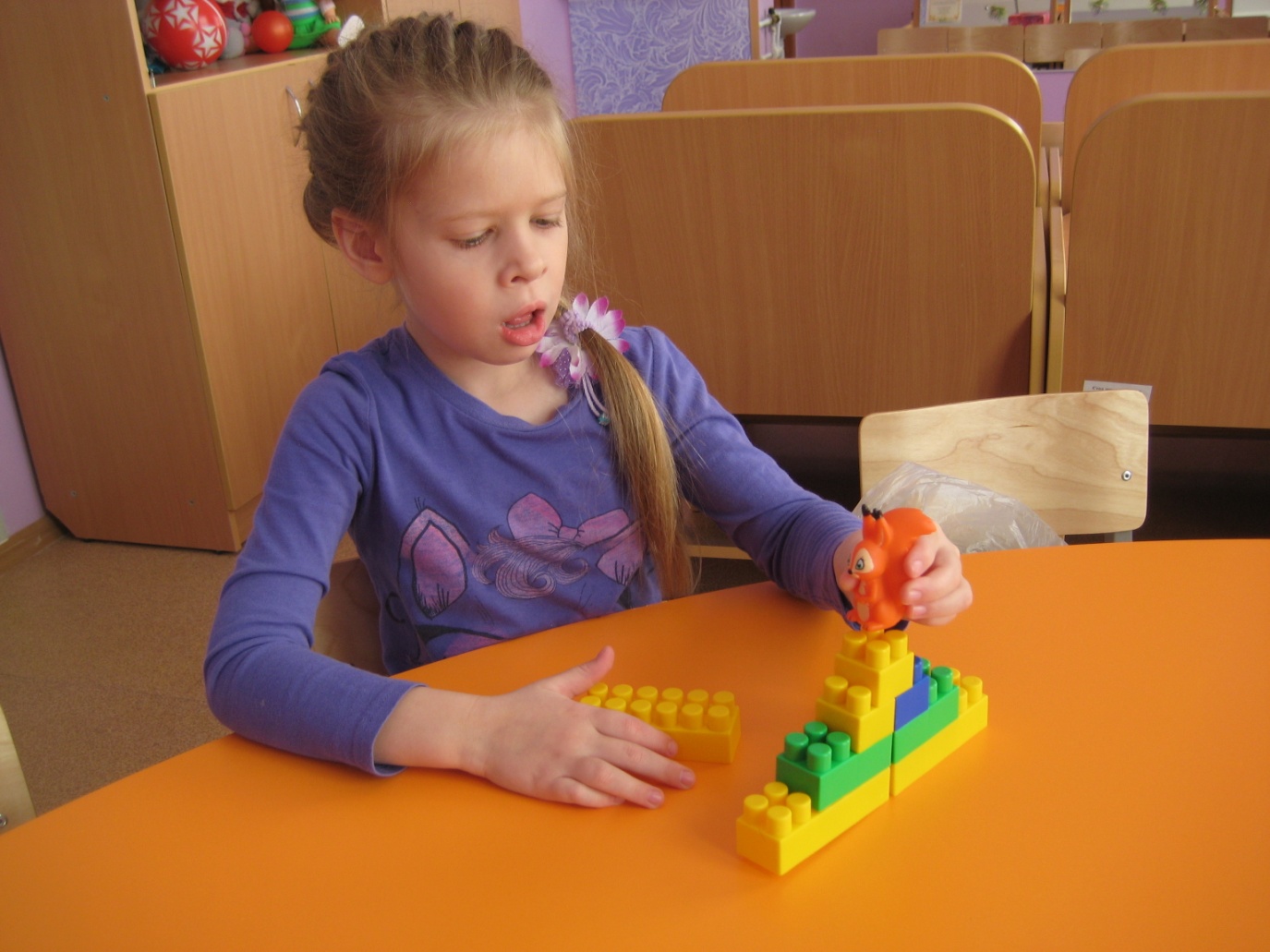 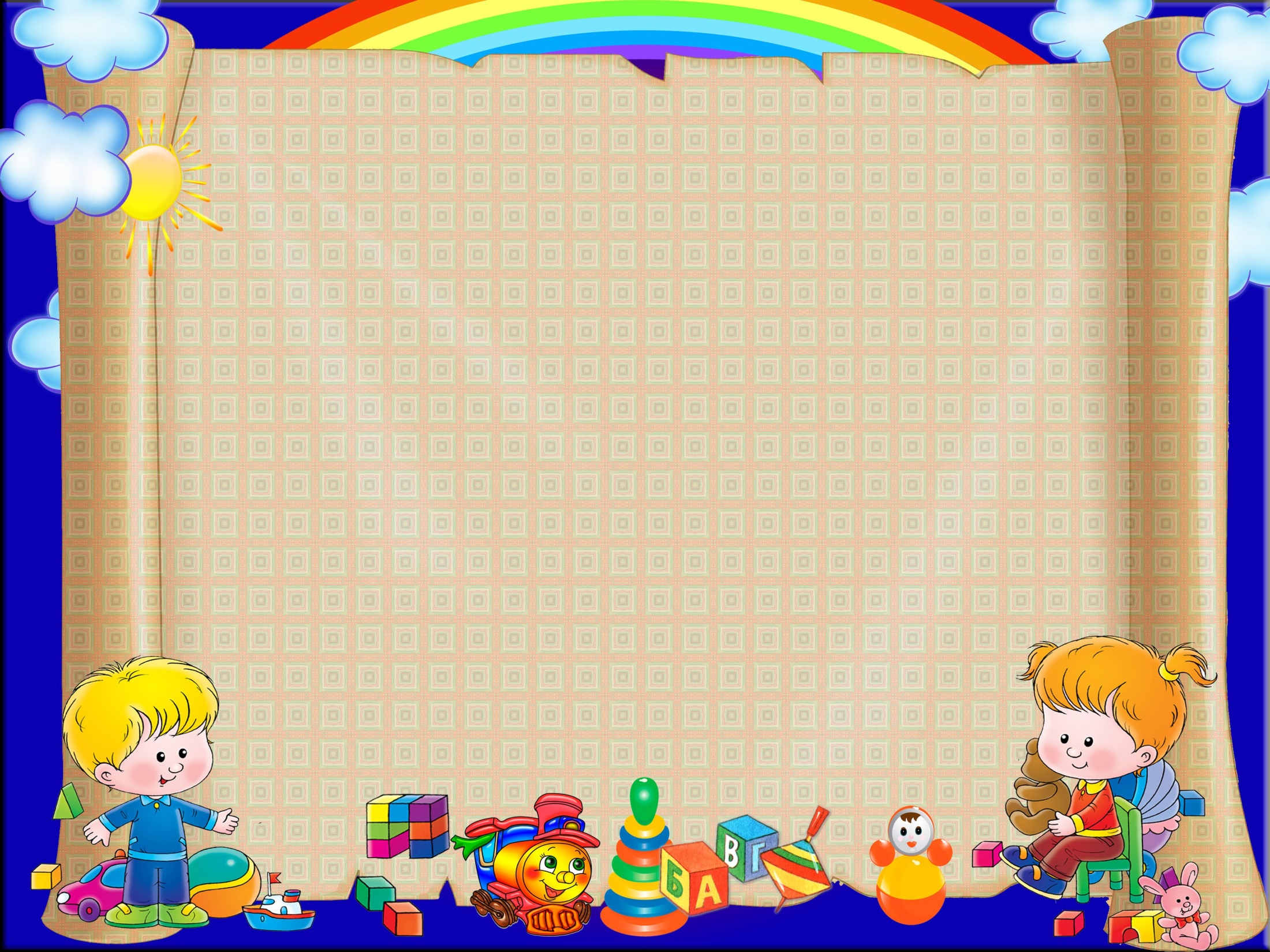 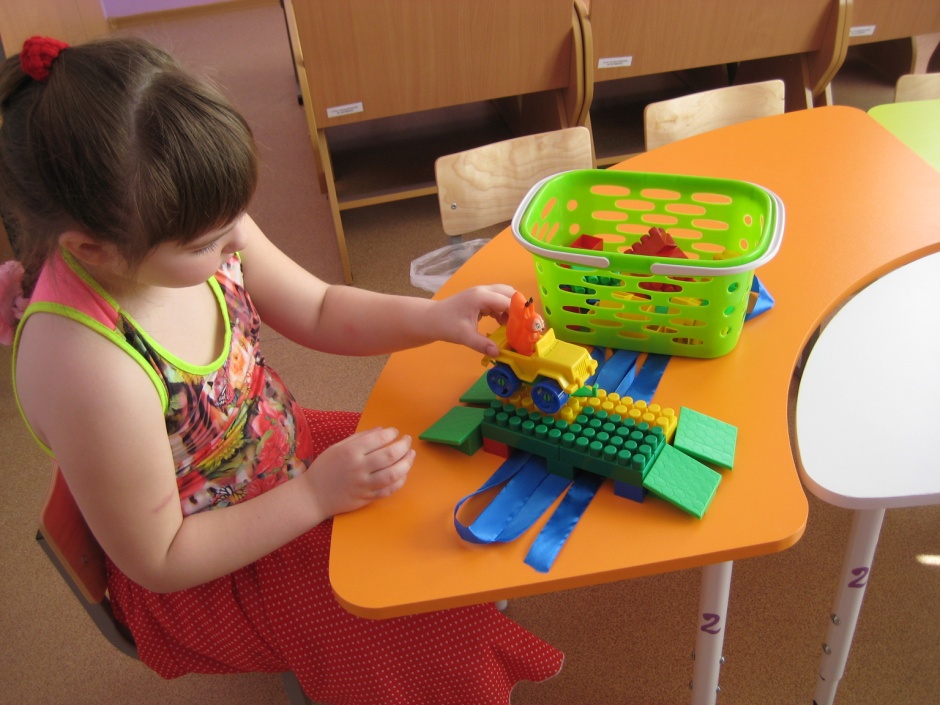 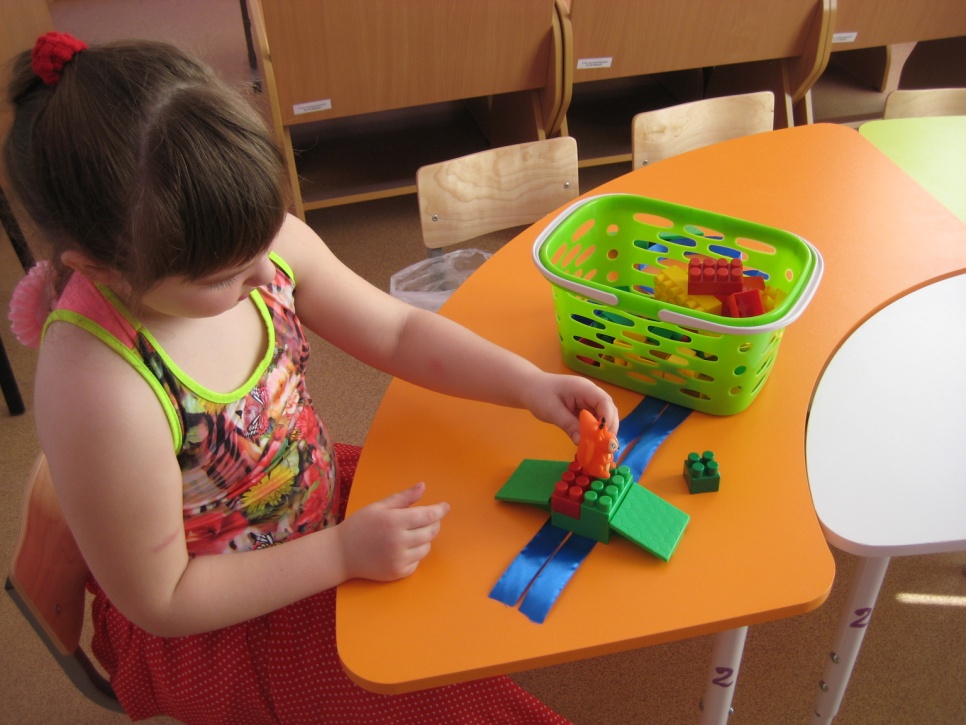 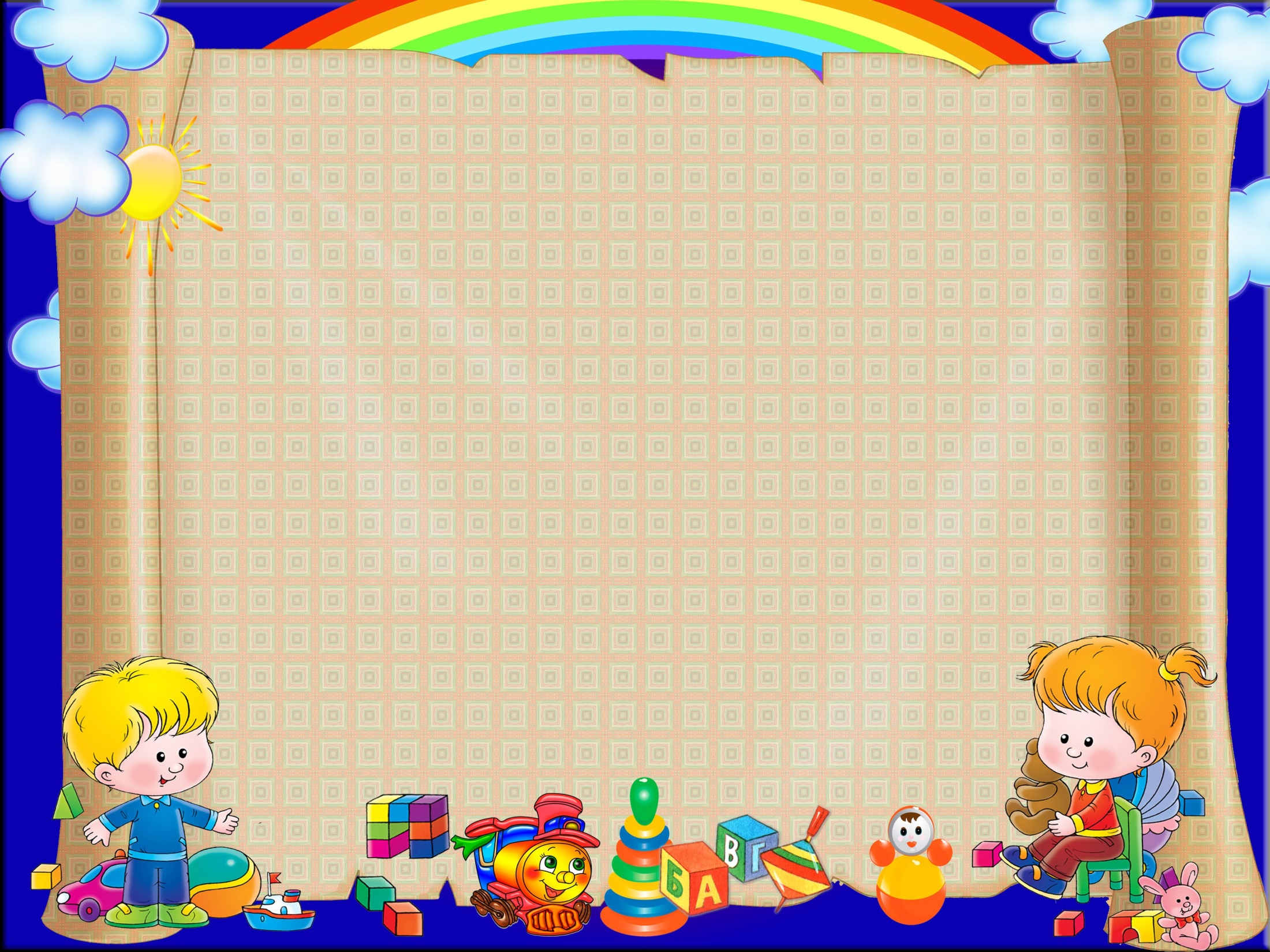 В старшем дошкольном возрасте ребенок в игре с конструктором:
овладевает коммуникативными навыками
 учится сотрудничать, слушать и слышать
 воспринимает и понимает информацию
 говорит сам
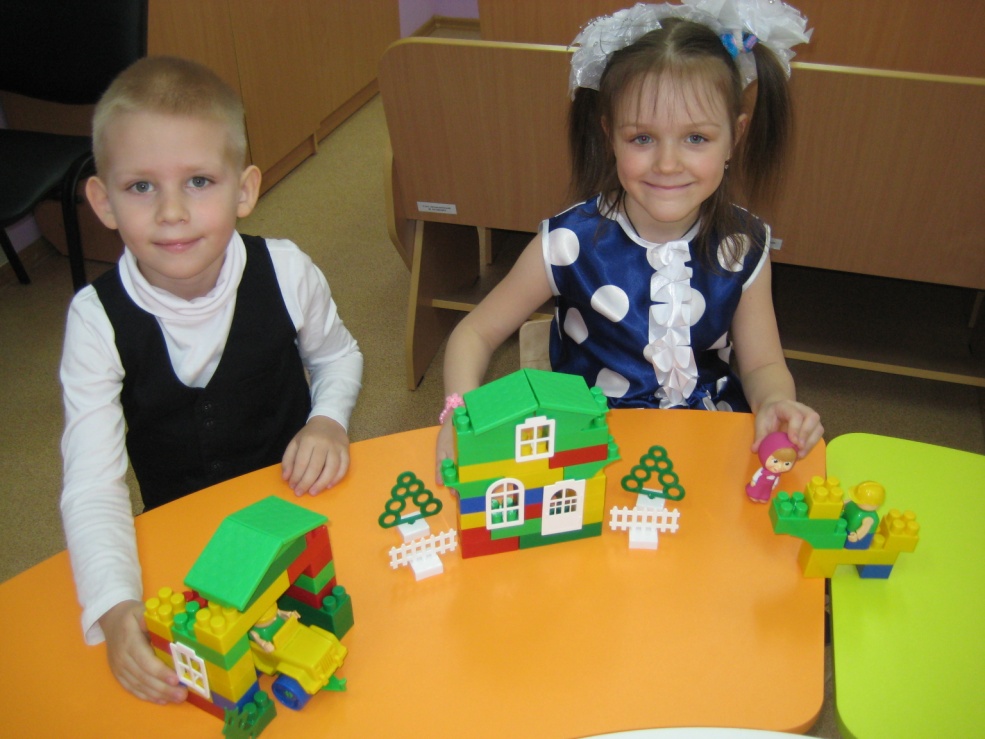 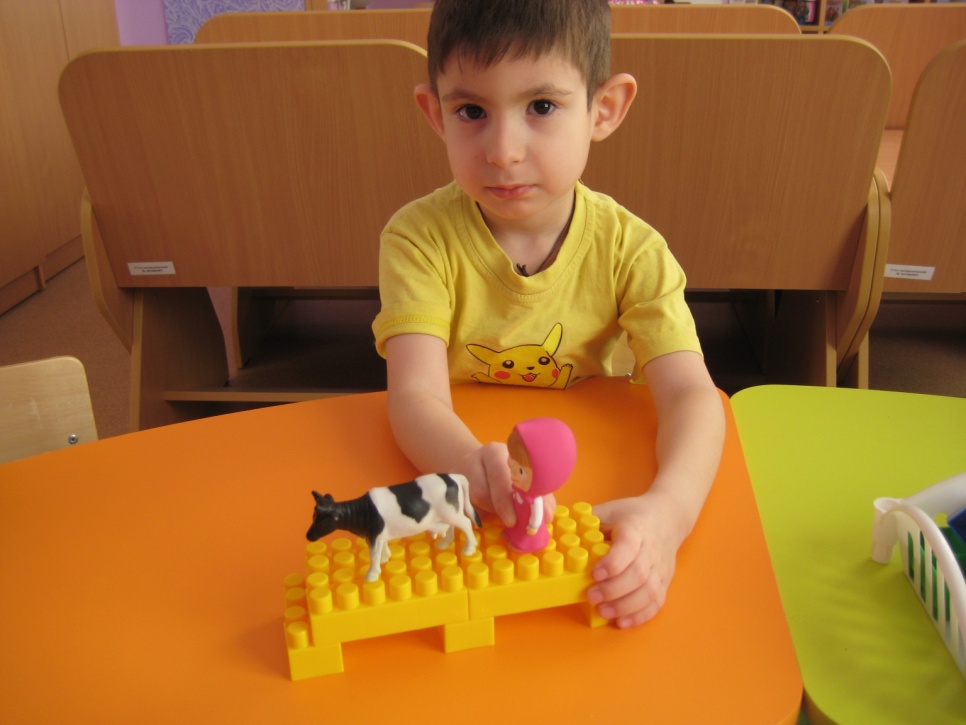 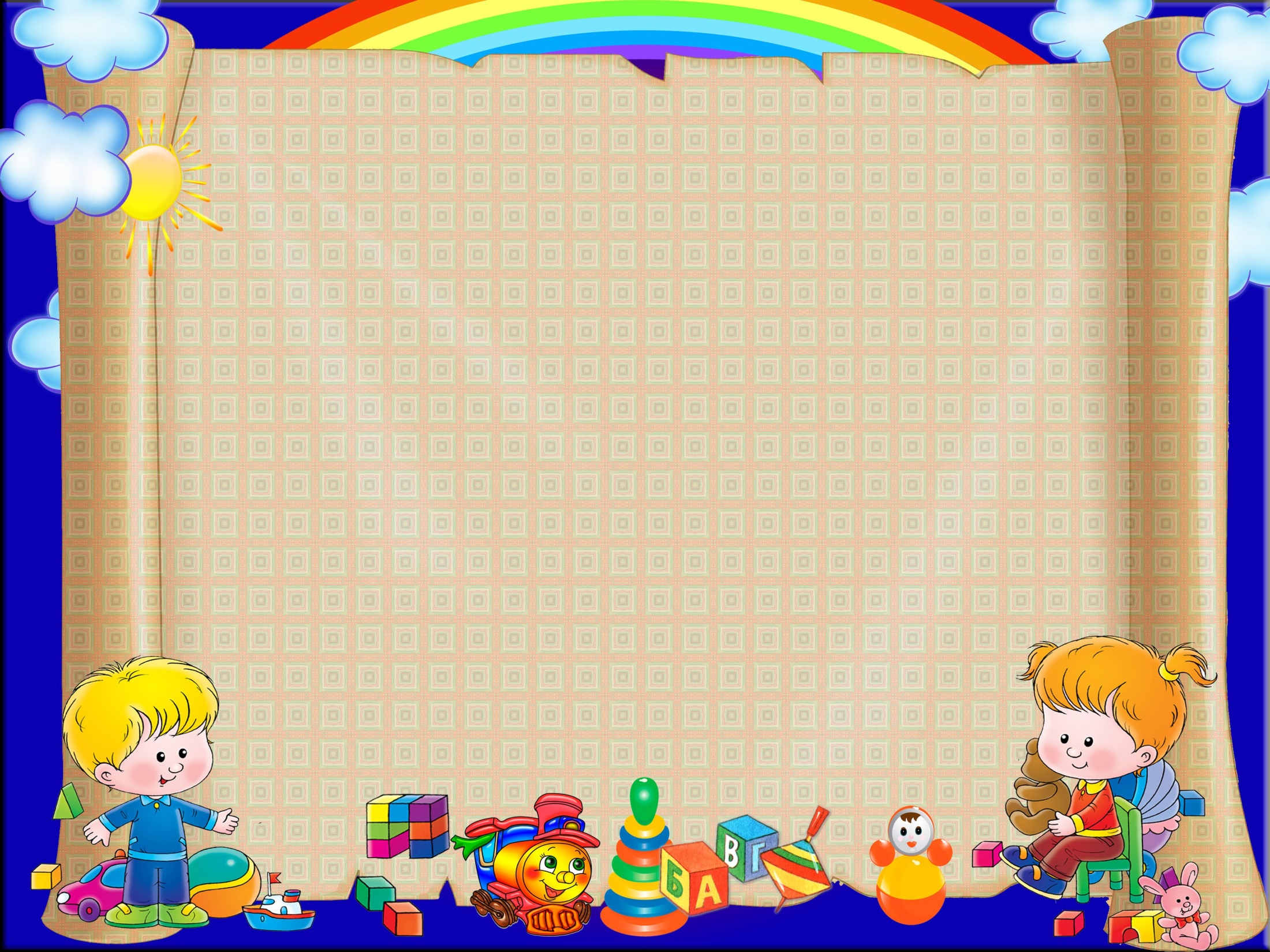 Конструктивная деятельность развивает у детей:
Речь
Способность к оценке
Мелкая моторика
Способность к планированию
Социальные навыки
Наглядно-образное и абстрактное мышление
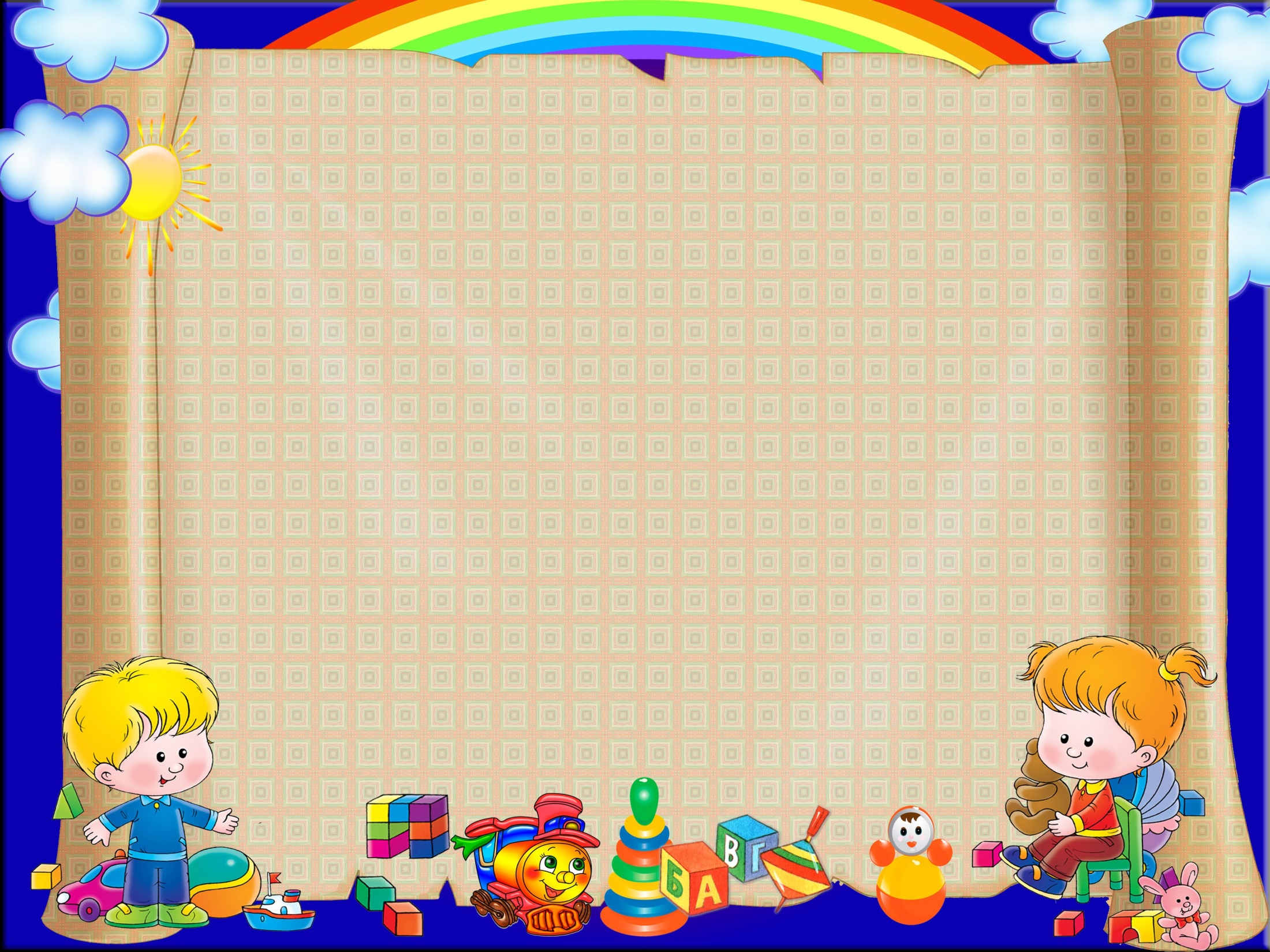 СПАСИБО ЗА ВНИМАНИЕ